THỨ TỰ THỰC HIỆN CÁC PHÉP TÍNH – QUY TẮC CHUYỂN VẾ
KHỞI ĐỘNG
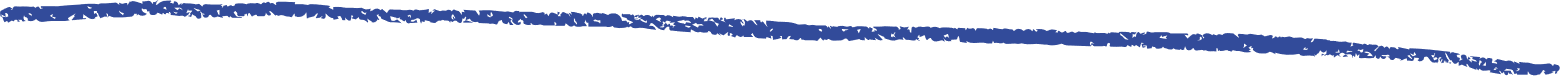 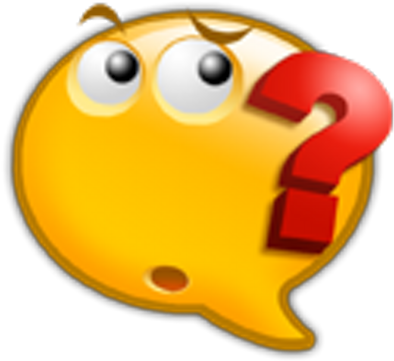 Biết cân đang ở trạng thái cân bằng, hỏi quả bưởi nặng bao nhiêu kilogam?
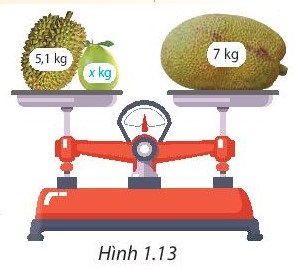 BÀI 4: THỨ TỰ THỰC HIỆN CÁC PHÉP TÍNH. QUY TẮC CHUYỂN VẾ
(2 Tiết)
01
NỘI DUNG BÀI HỌC
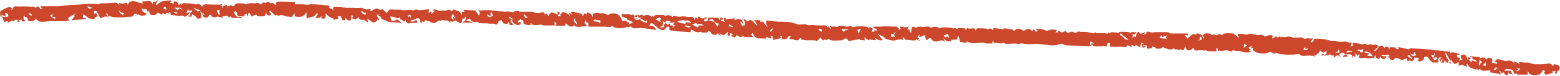 Thứ tự thực hiện các phép tính
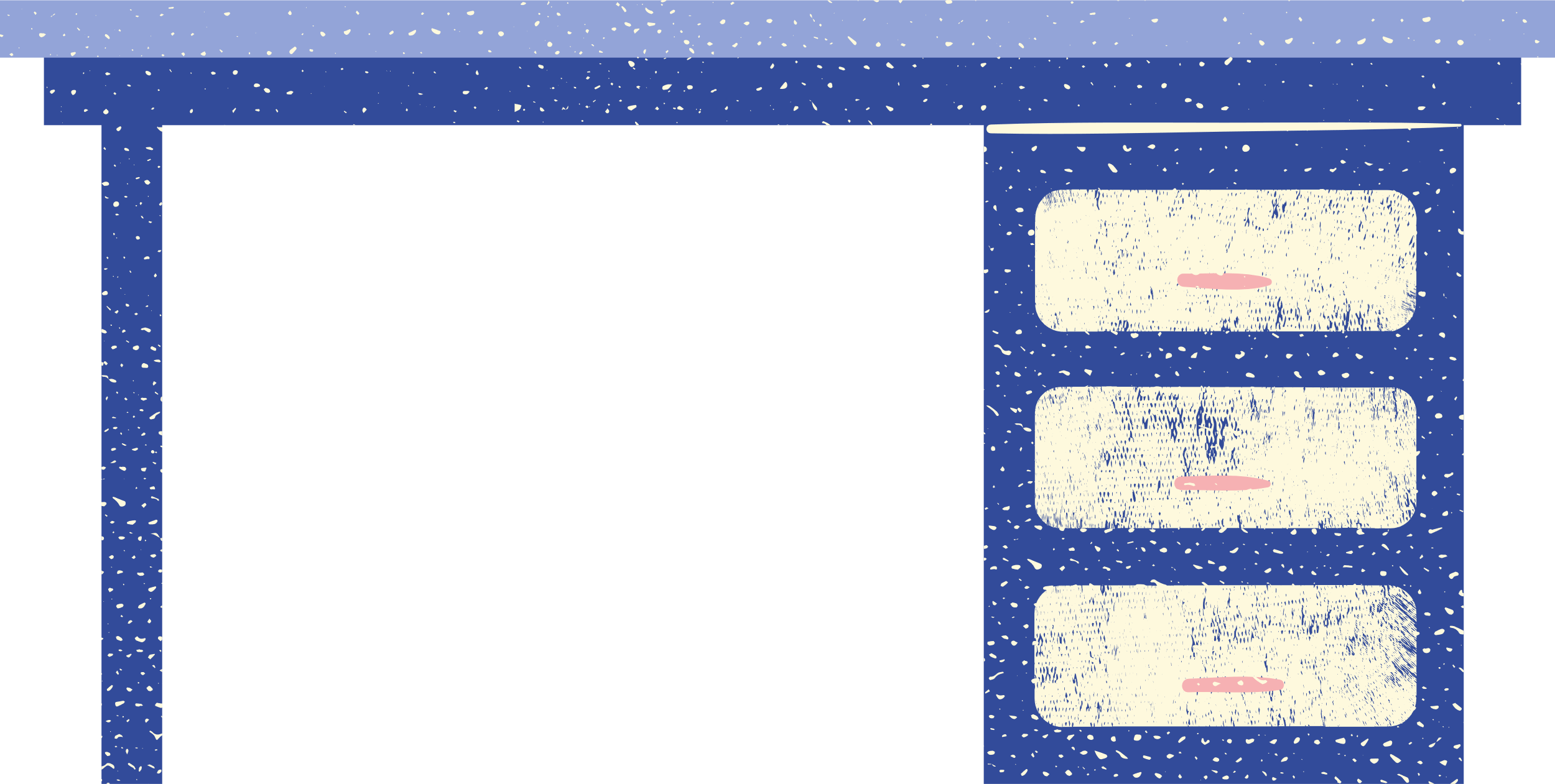 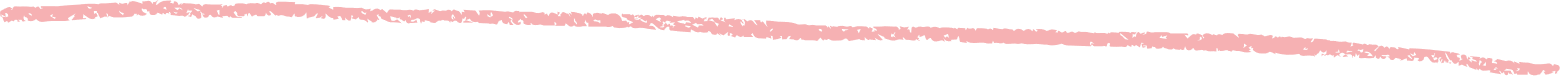 02
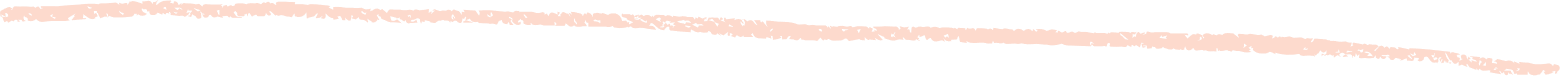 Quy tắc chuyển vế
1. Thứ tự thực hiện phép tính
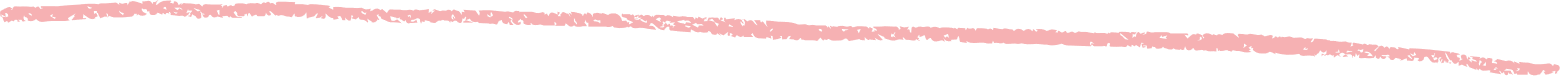 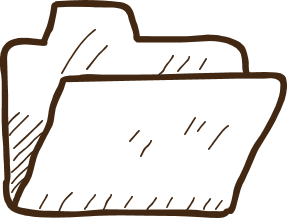 Thảo luận nhóm đôi, hoàn thành HĐ.
Em hãy nhắc lại thứ tự thực hiện các phép tính đối với các số tự nhiên rồi tính:
a) 10 + 36 : 2. 3                     b) [5 + 2. (9 - 23)] : 7
HĐ
= [5 + 2.(9 - 8)]: 7
= [5 + 2.1]: 7 = 7: 7 = 1.
= 10 + 18. 3 
= 10 + 54 = 64.
KẾT LUẬN
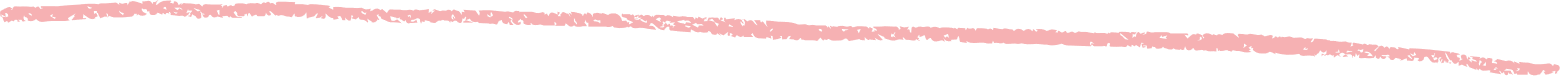 Với các biểu thức chỉ có phép cộng và phép trừ hoặc chỉ có phép nhân và phép chia a thực hiện các phép tính từ trái sang phải.
Với các biểu thức không có dấu ngoặc:
Lũy thừa → Nhân và chia → Cộng và trừ.
Với các biểu thức có dấu ngoặc, ta thực hiện trong ngoặc trước, ngoài ngoặc sau.
( ) → [ ]→ { }
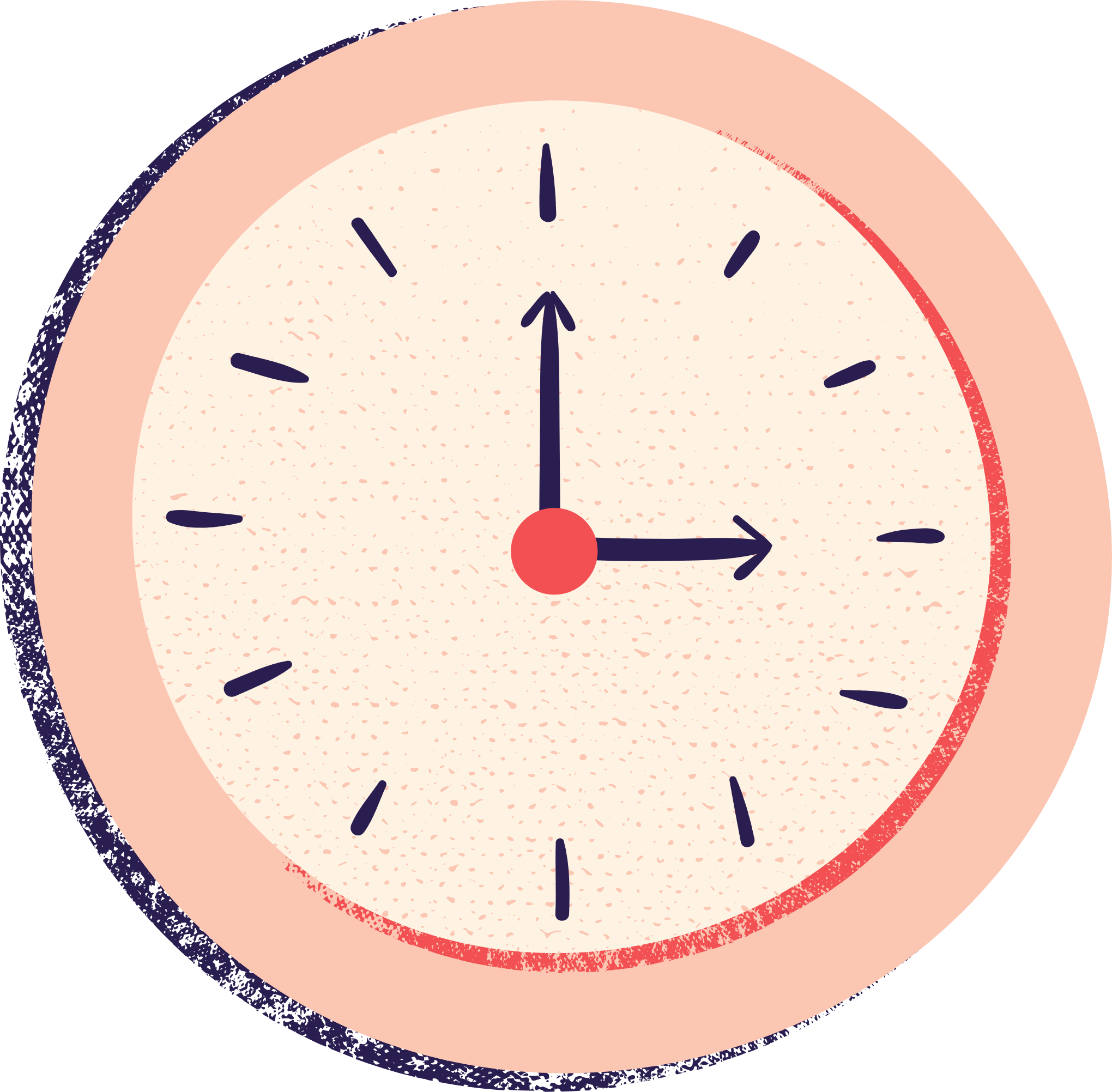 Ví dụ 1: Tính giá trị của các biểu thức sau:
a) 1,2 - 32 + 7,5 : 3                    b) 9,8 + 1,5. 6 + (6,8 - 2) : 3.
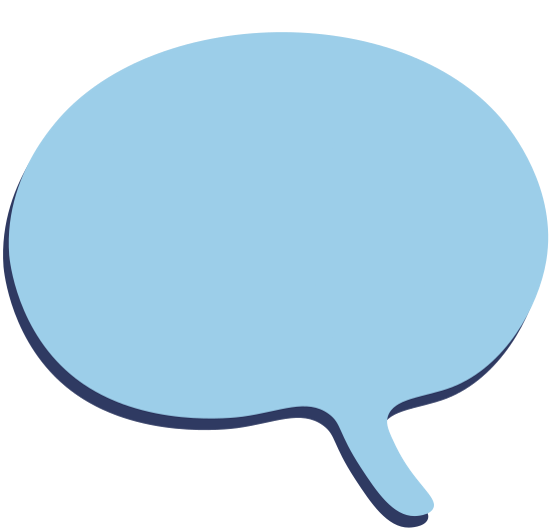 Giải
Thực hiện phép tính lũy thừa, nhân chia trước
1,2 - 32 + 7,5 : 3 = 1,2 - 9 + 2,5
                                = -7,8 + 2,5 = -5,3
Thực hiện trong ngoặc trước
b) 9,8 + 1,5. 6 + (6,8 - 2) : 3 = 9,8 + 9 + 4,8 : 3
                                             = 18,8 + 1,6 = 20,4
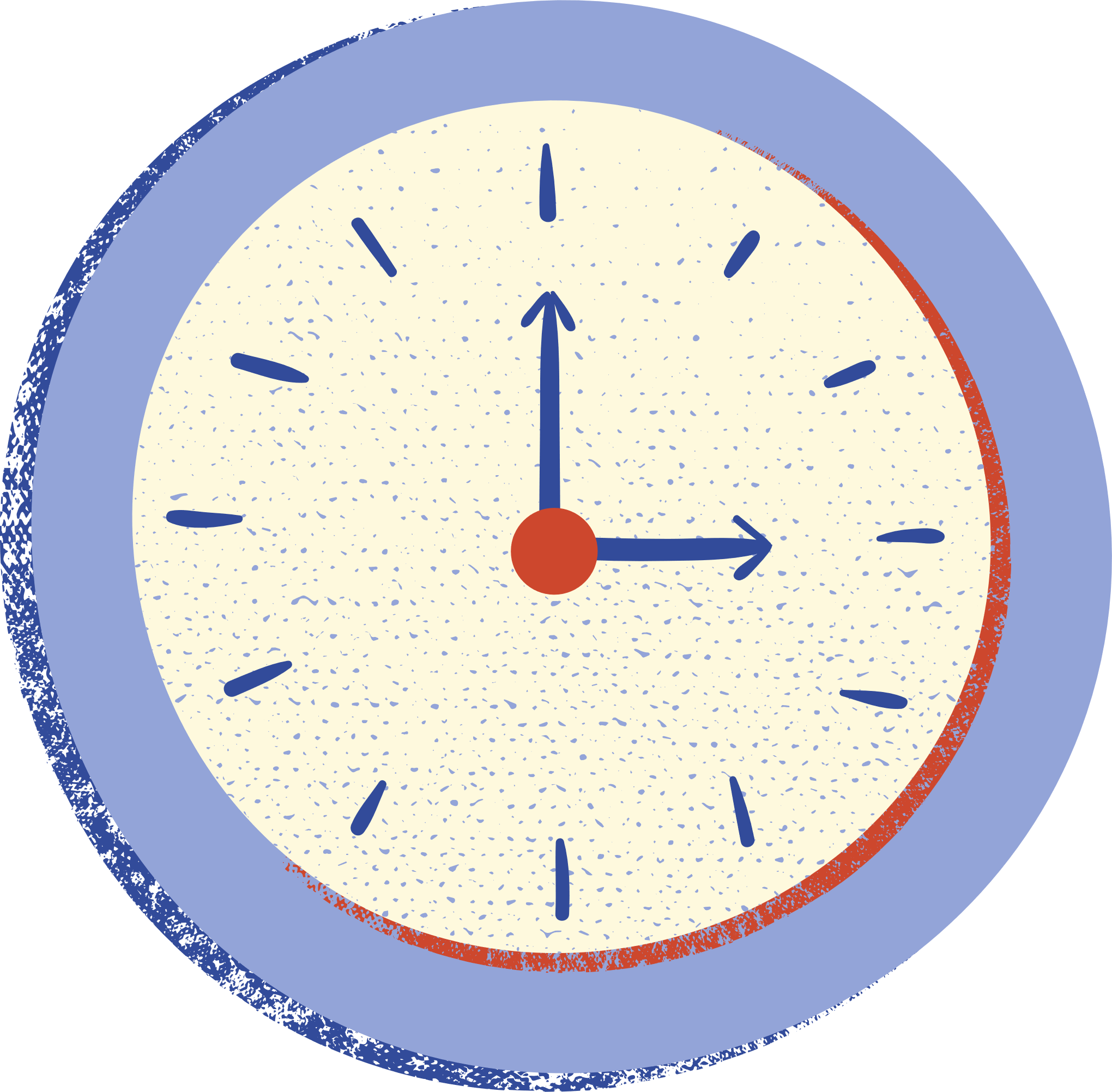 Luyện tập 1: Tính giá trị của các biểu thức sau:
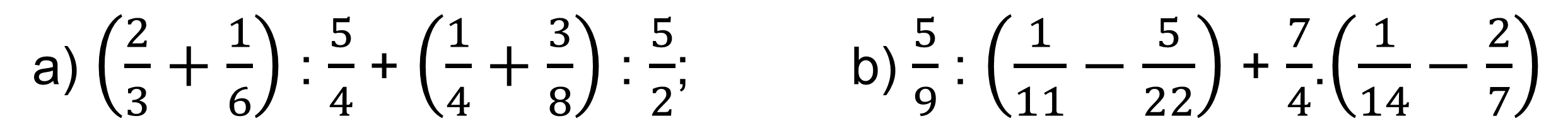 Giải
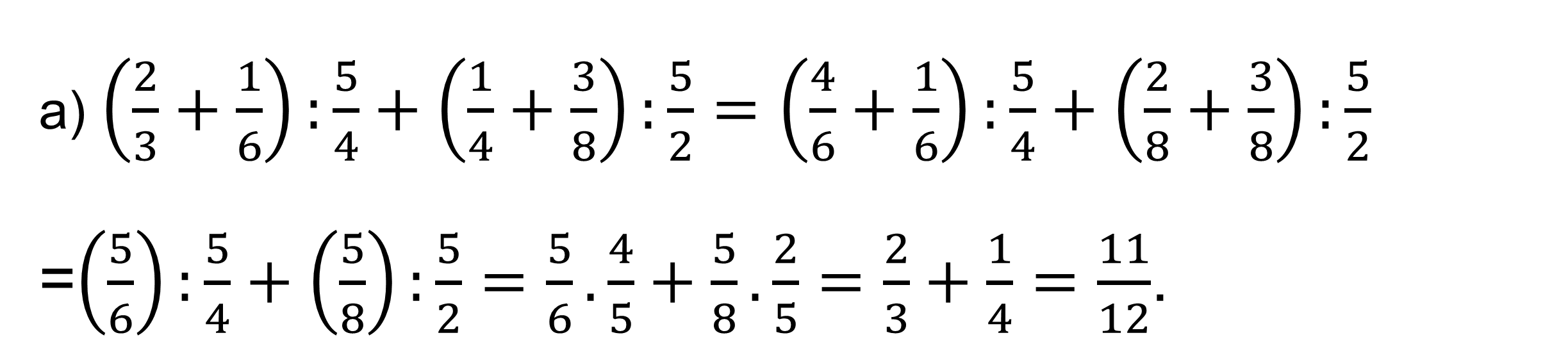 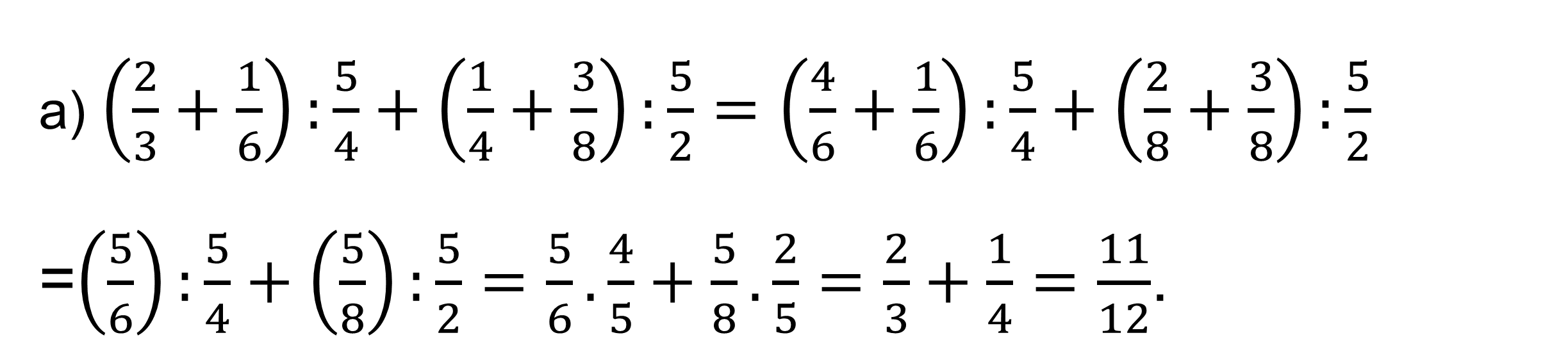 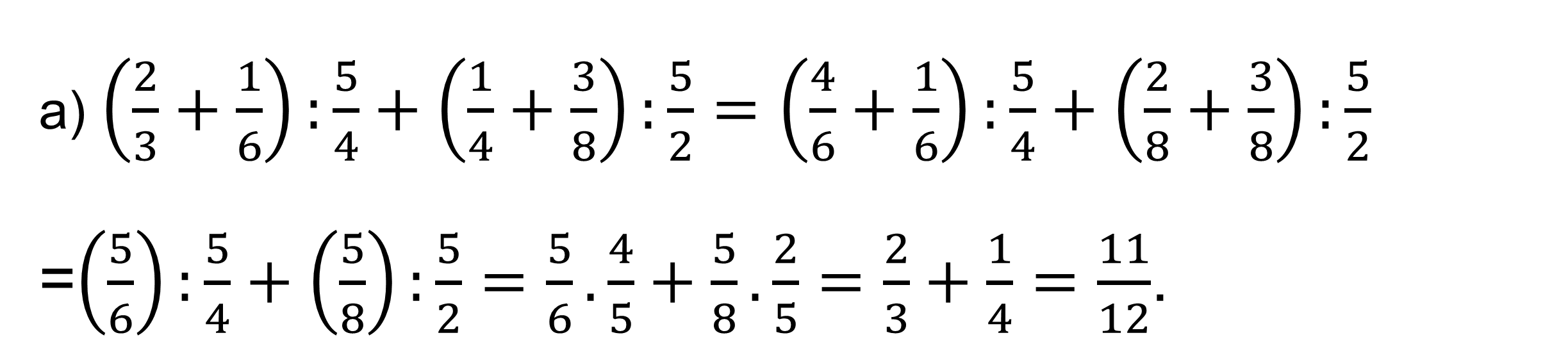 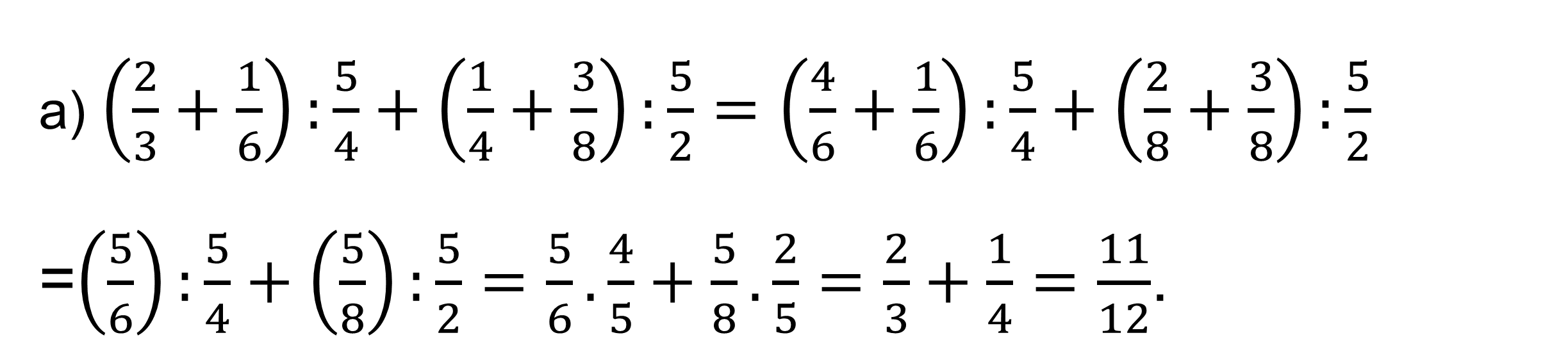 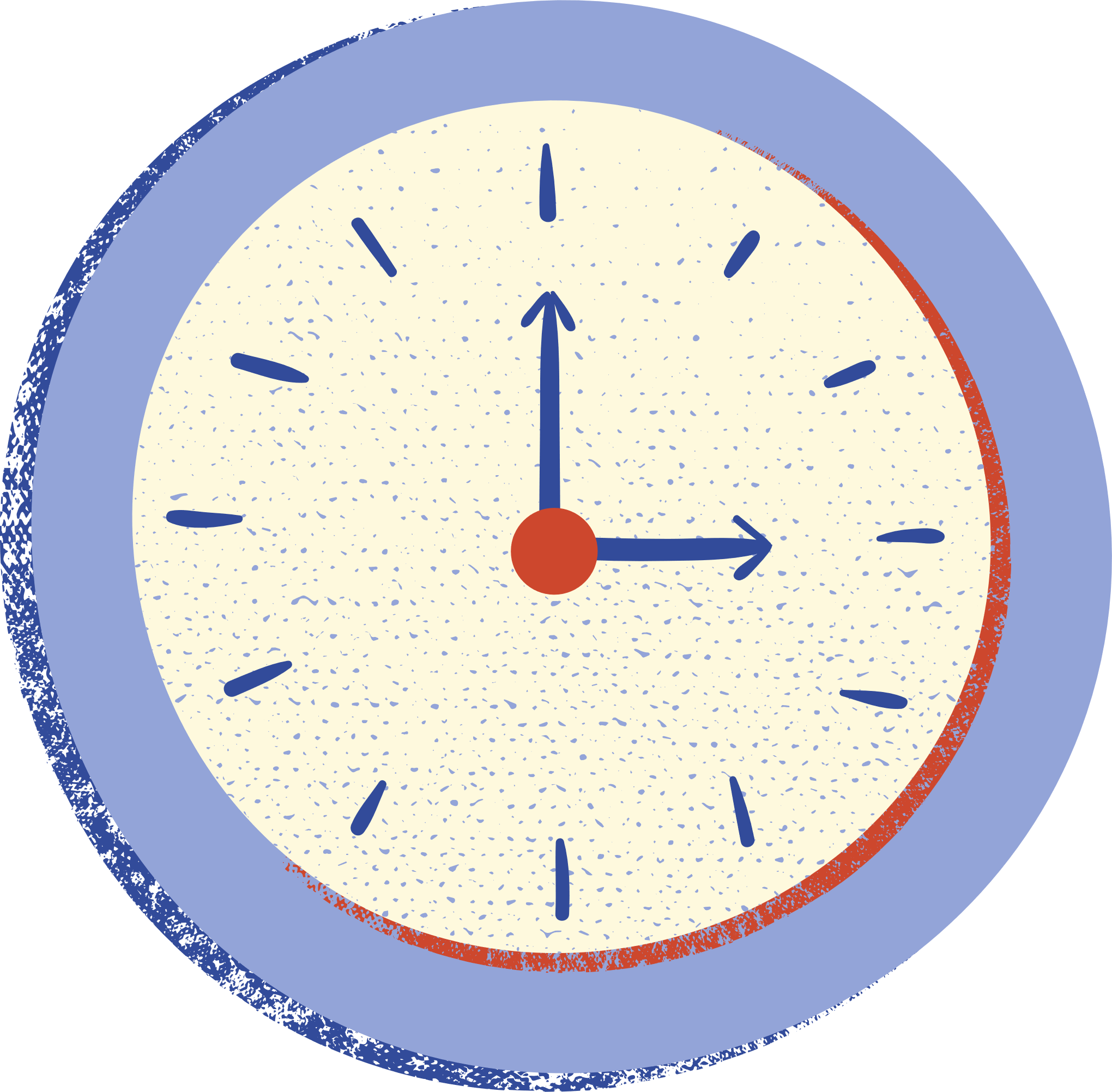 Luyện tập 1: Tính giá trị của các biểu thức sau:
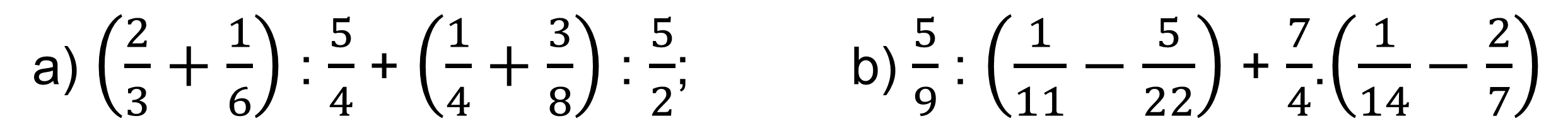 Giải
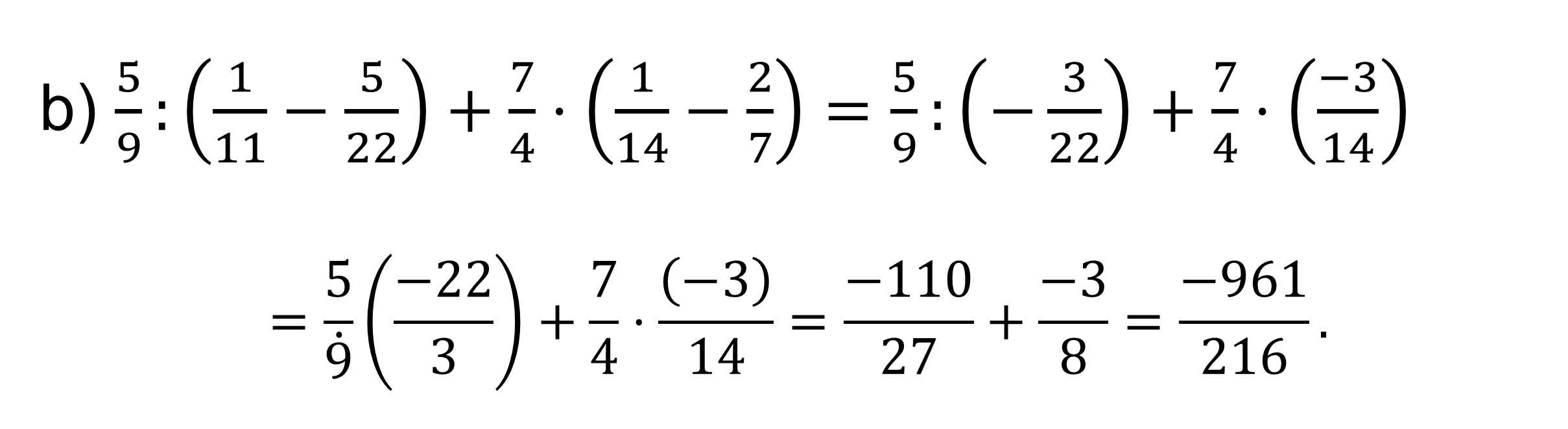 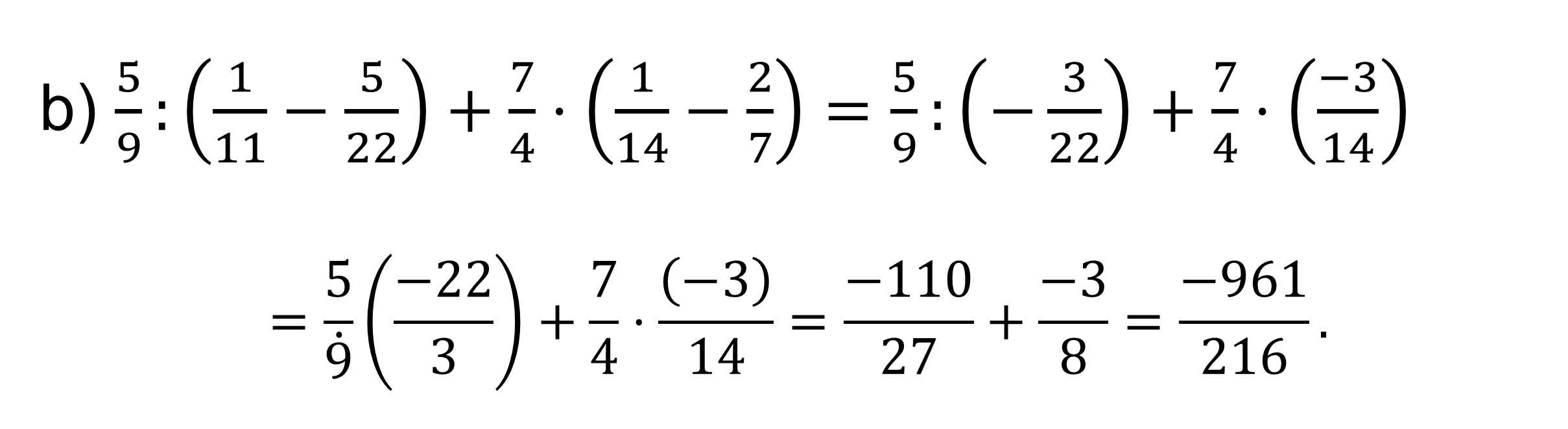 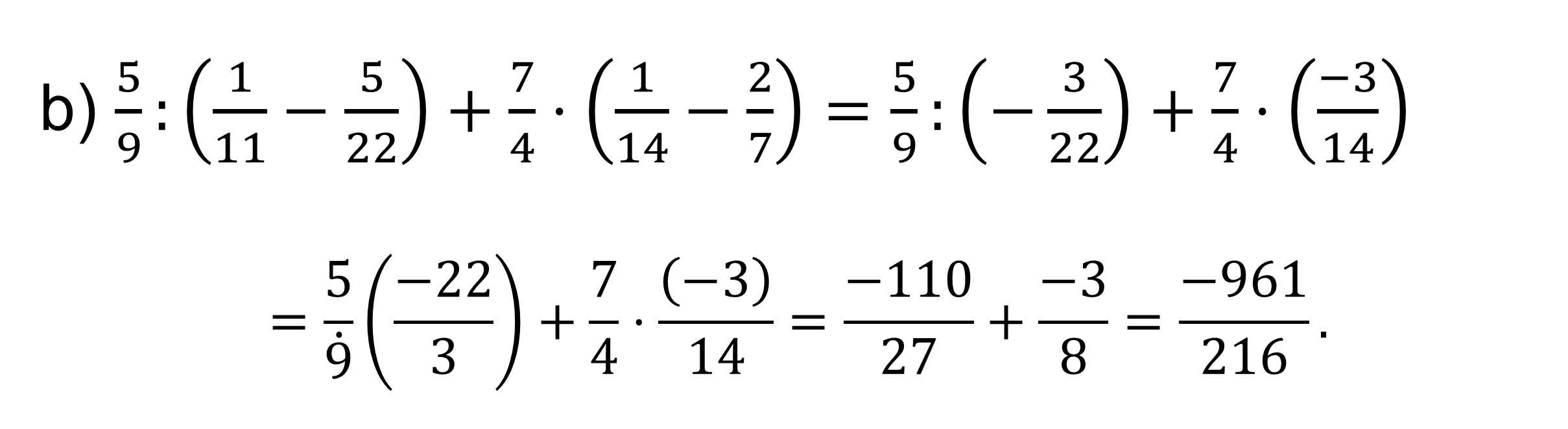 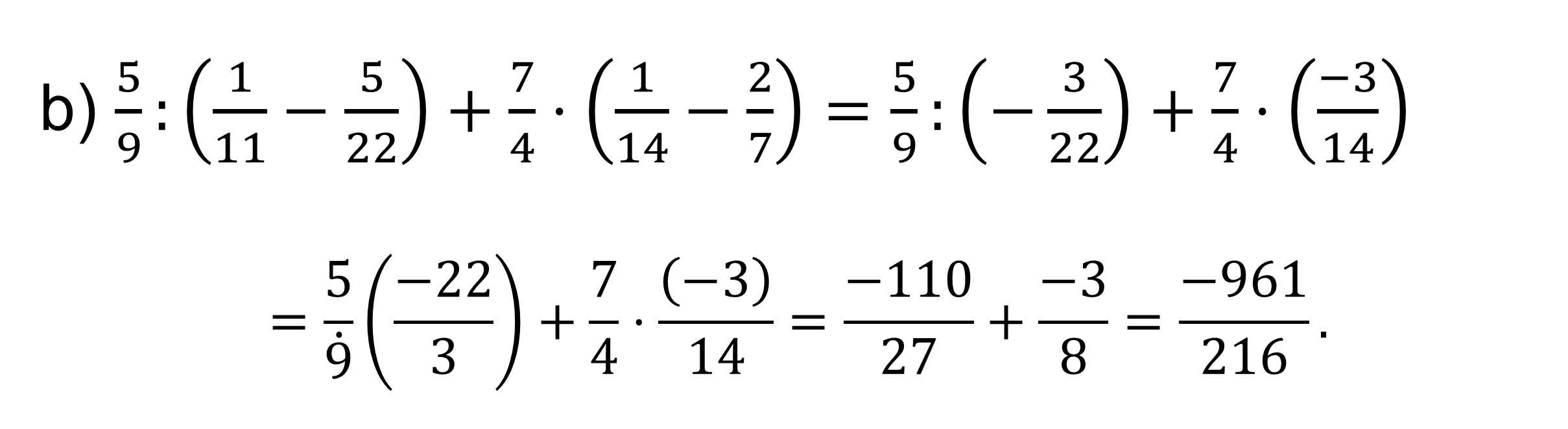 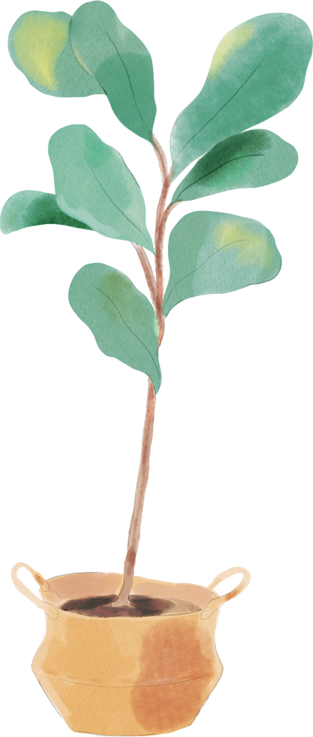 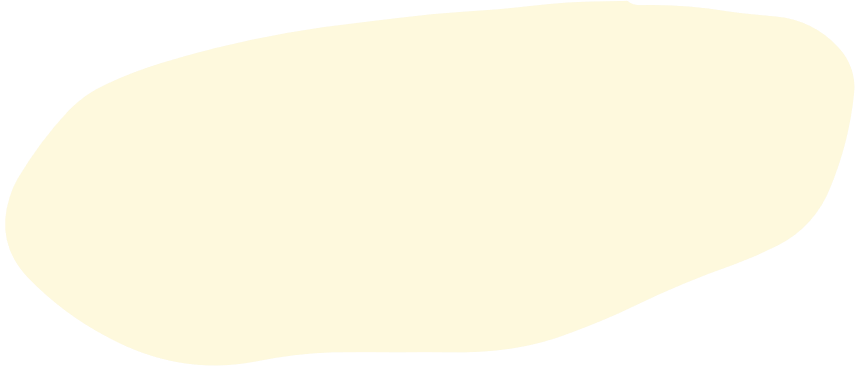 2. Quy tắc chuyển vế
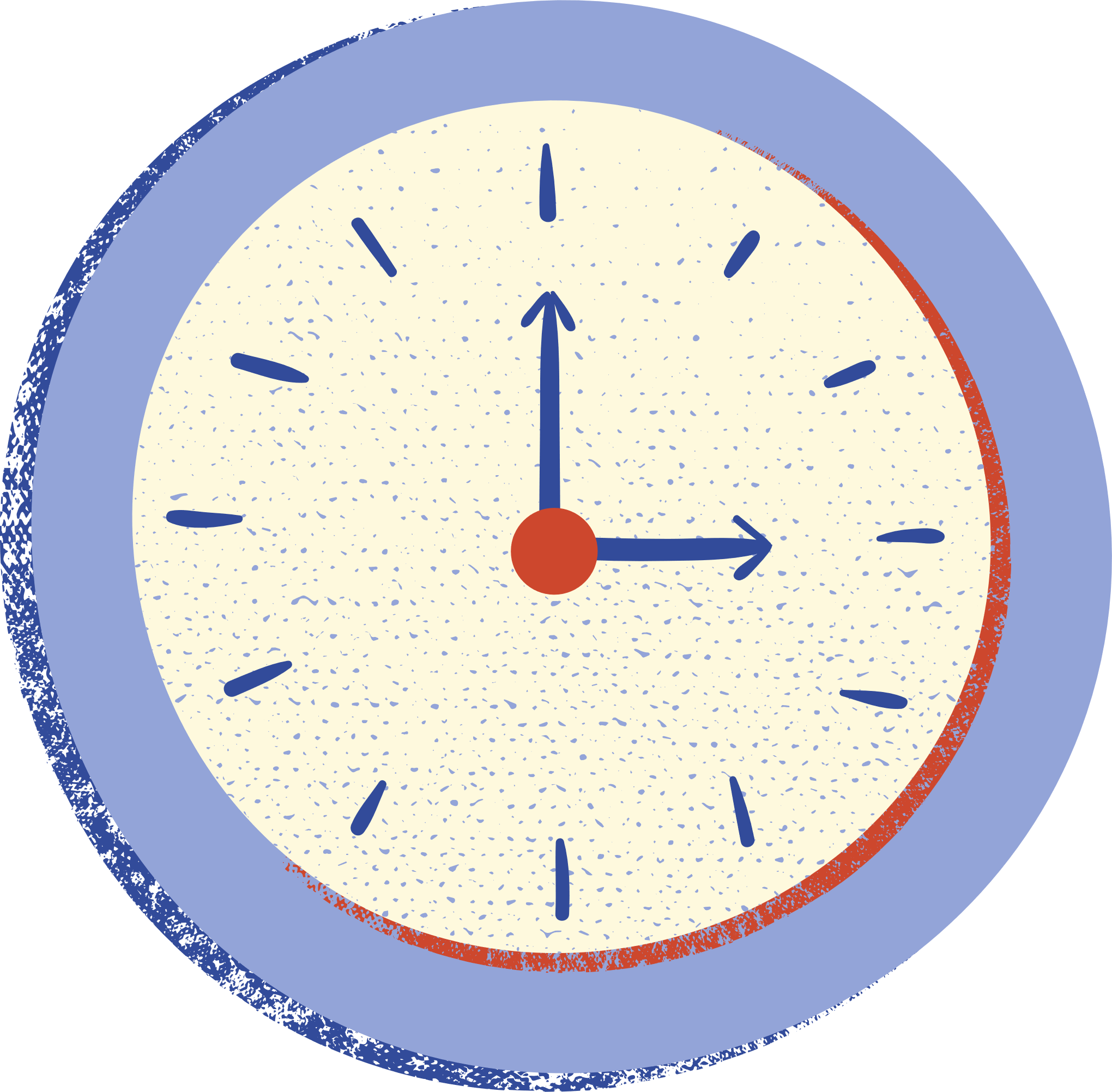 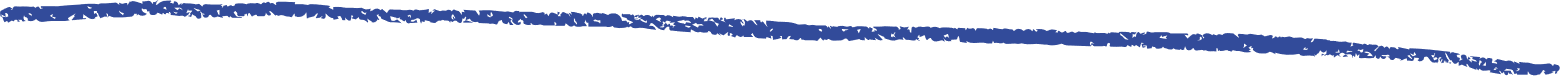 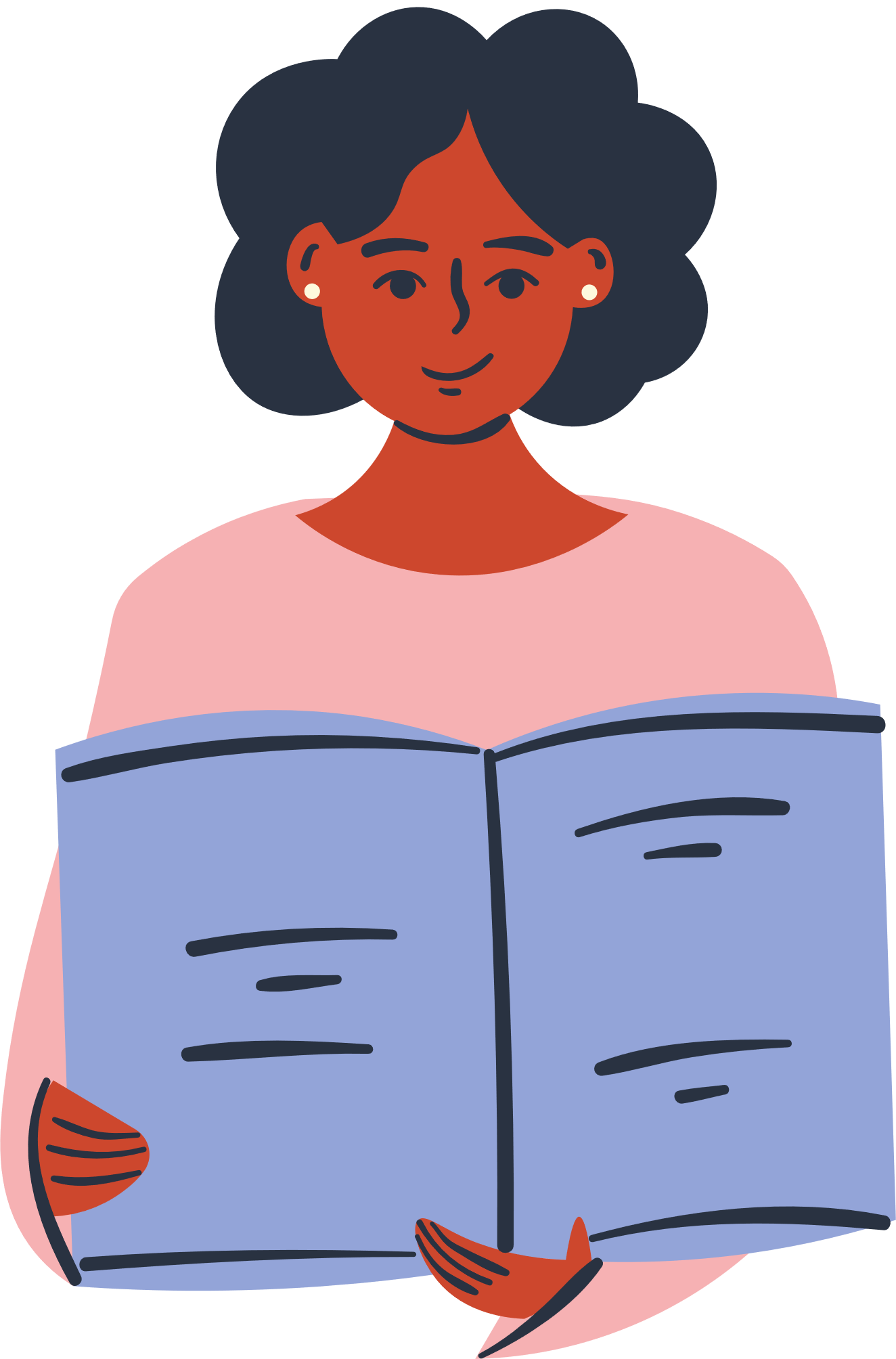 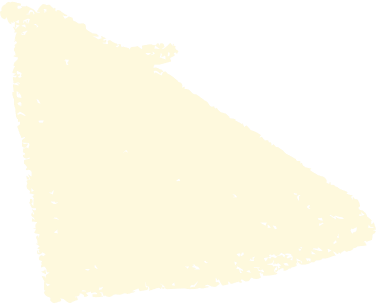 Xuất phát từ bài toán mở đầu ta có đẳng thức x + 5 = 7.
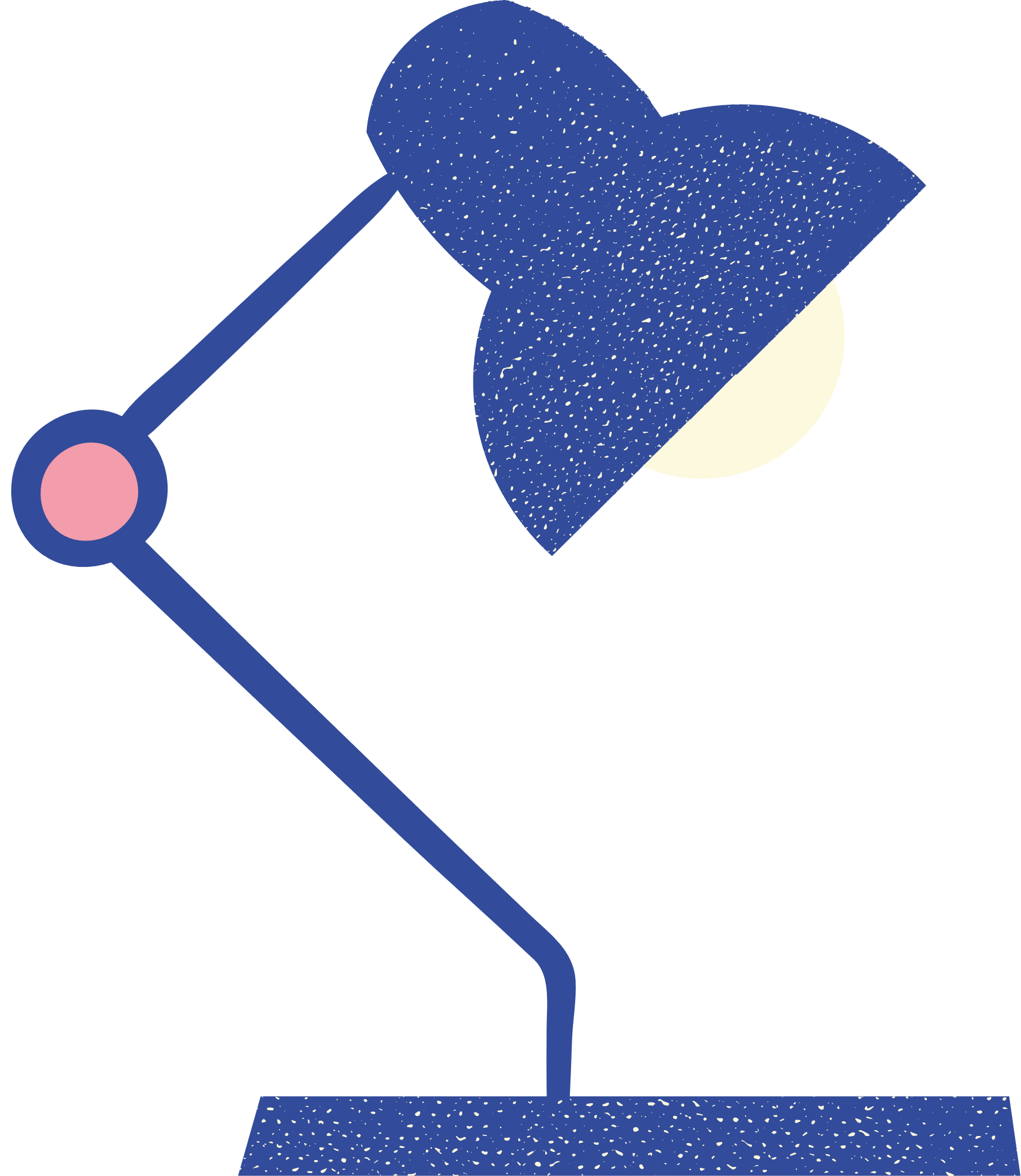 vế trái
vế phải
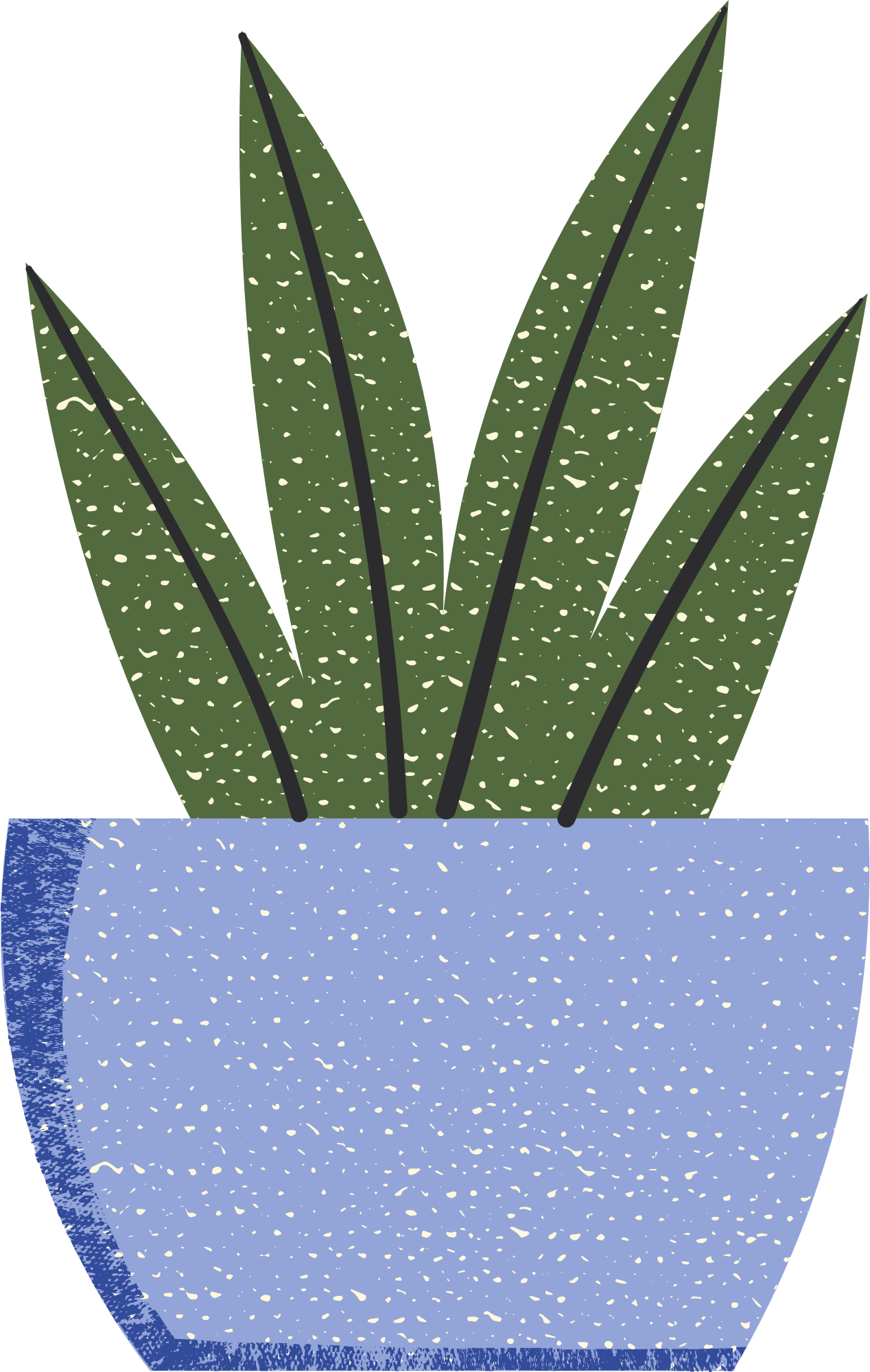 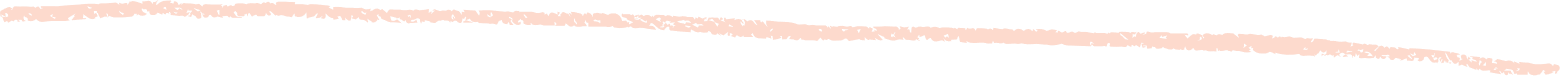 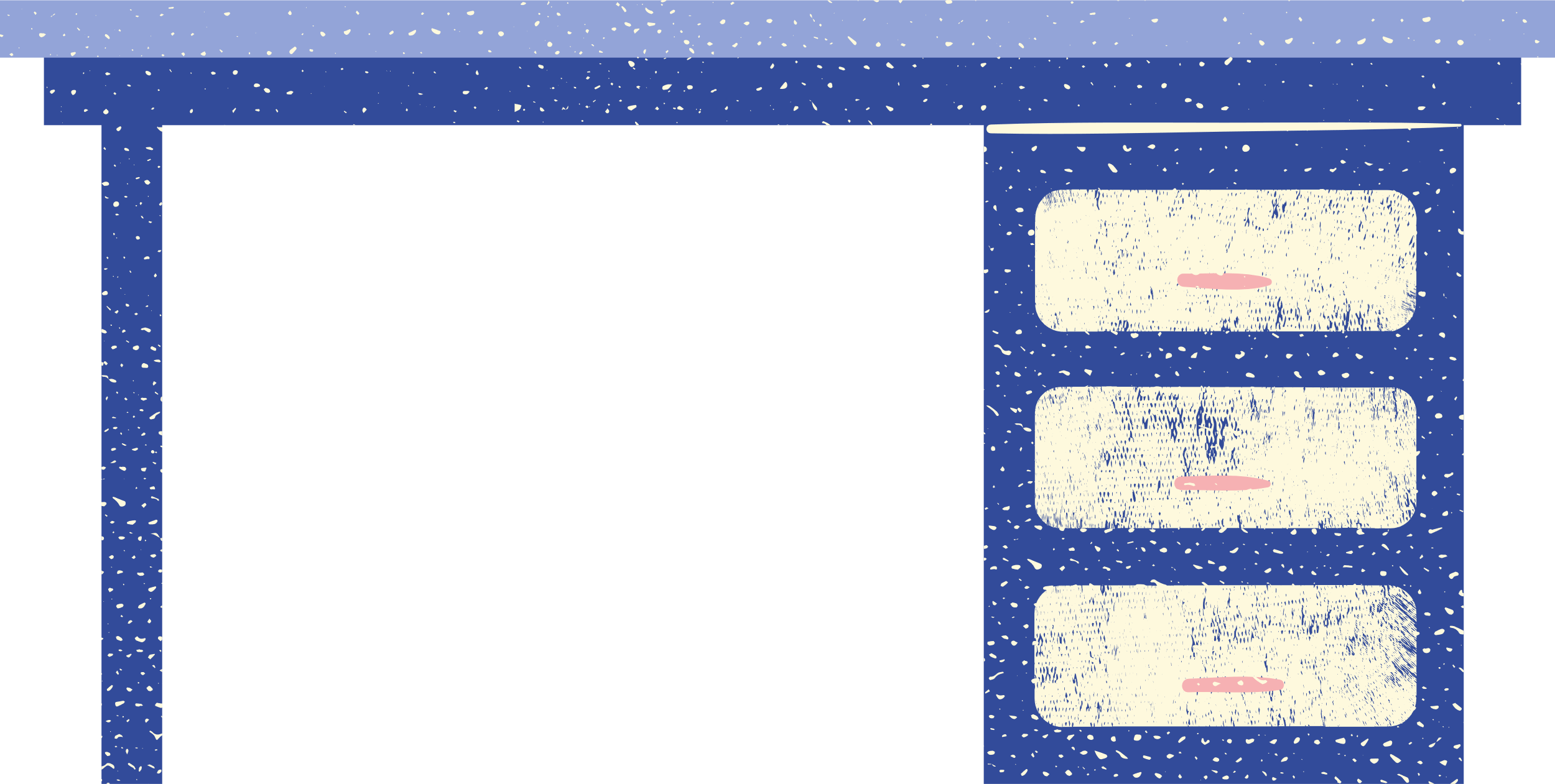 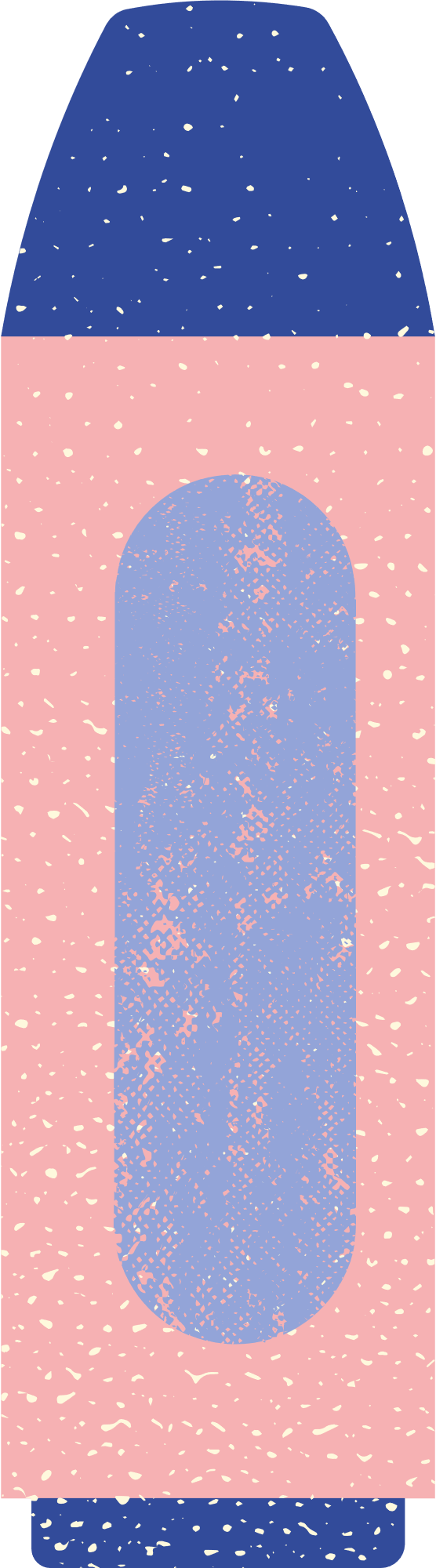 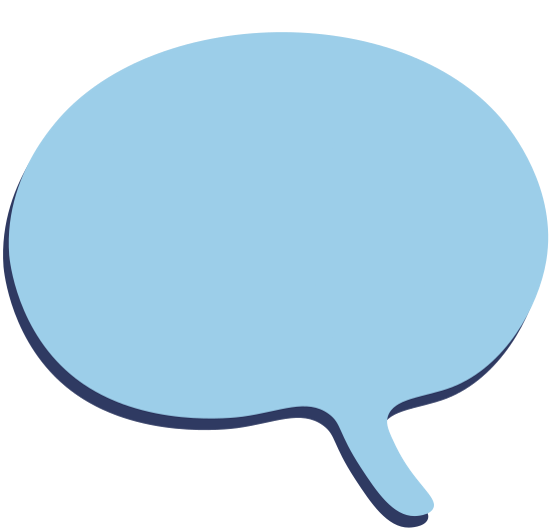 Ghi nhớ
vế phải
vế trái
A = B
Đẳng thức:
Khi biến đổi đẳng thức, ta thường áp dụng các tính chất sau:
Nếu a = b thì:        b = a;             a + c = b + c
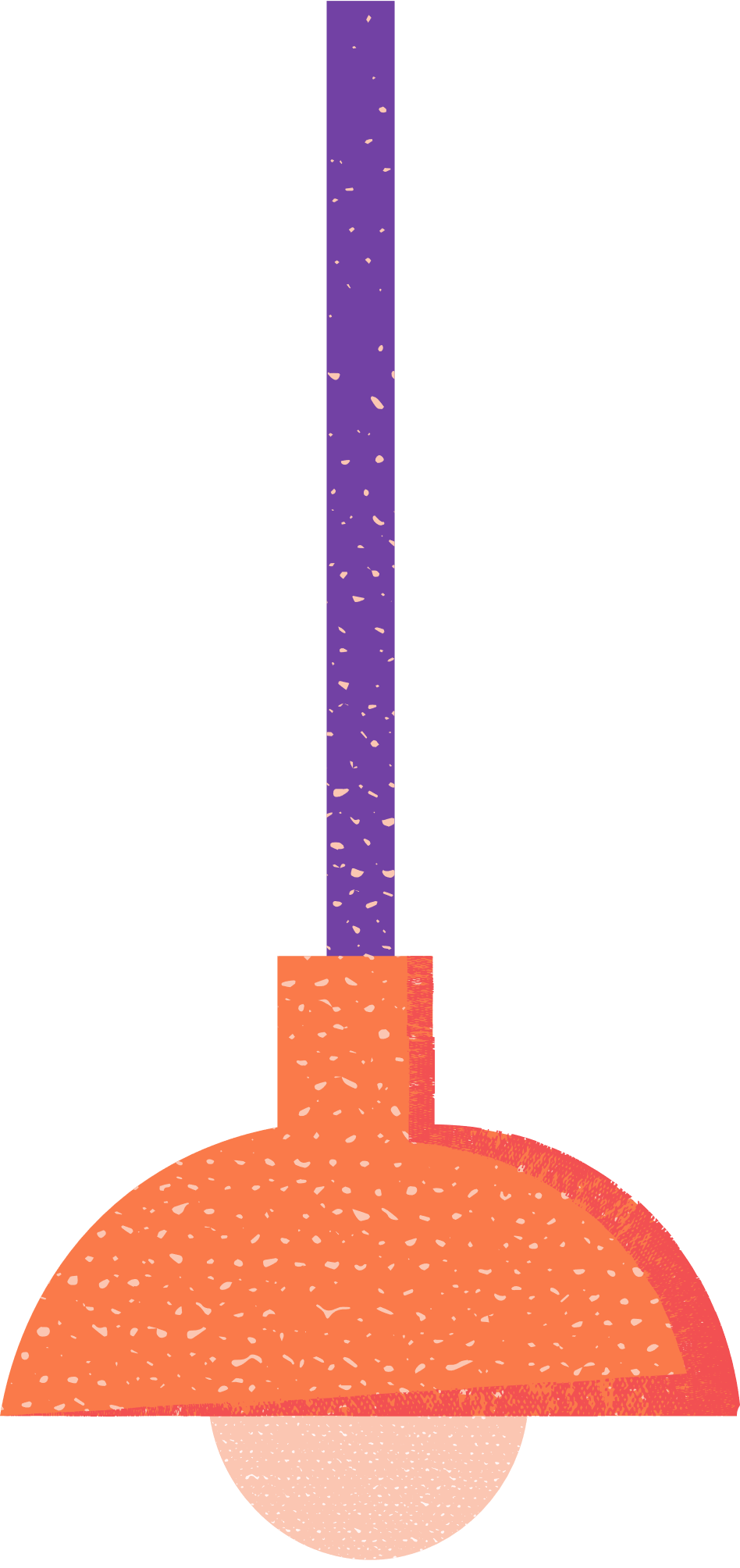 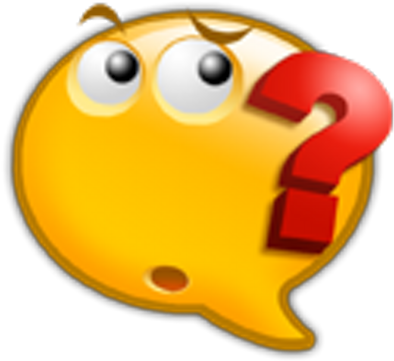 Chỉ ra vế trái, vế phải của đẳng thức
 2. (b + 1) = 2b + 2
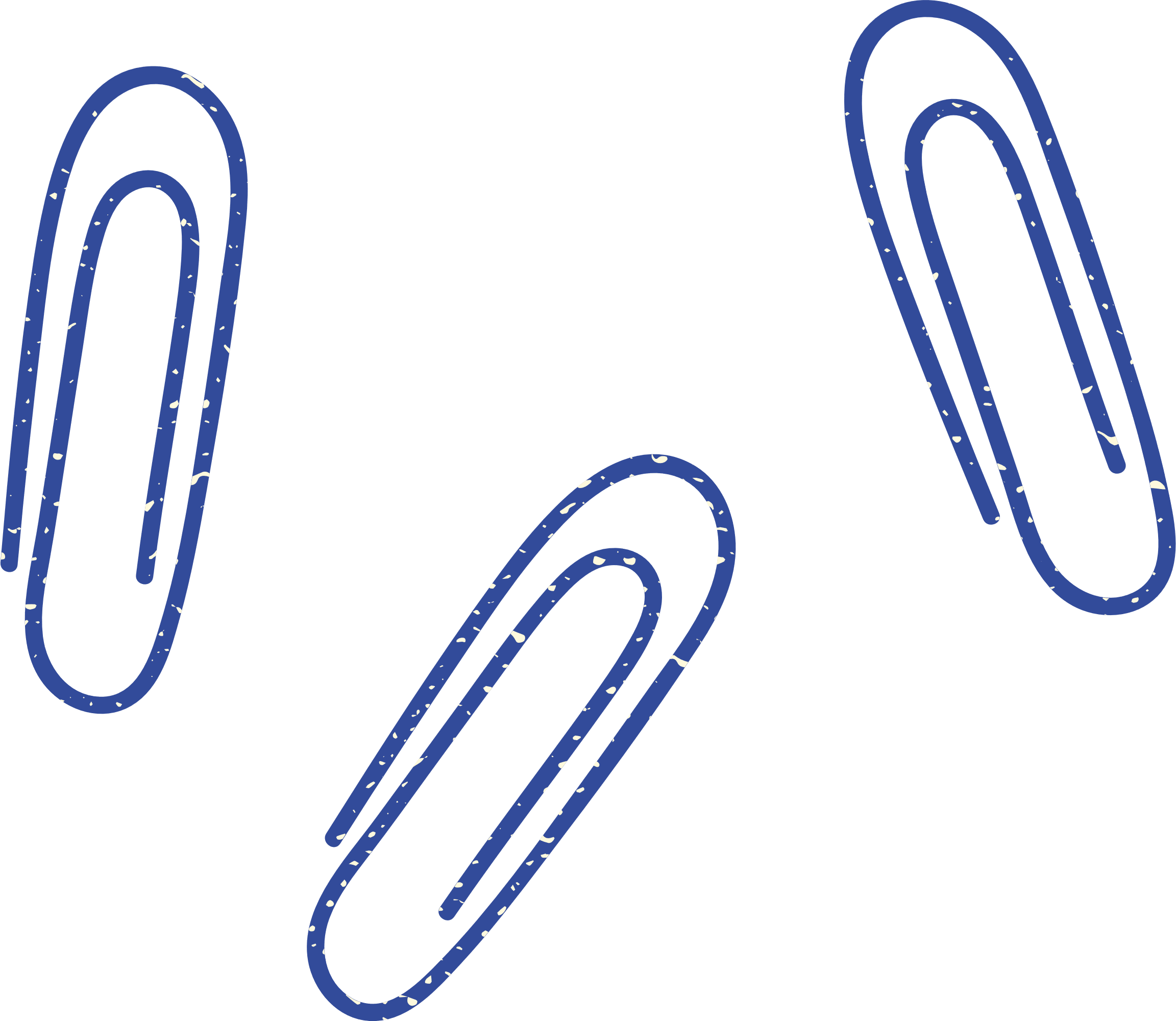 vế phải
vế trái
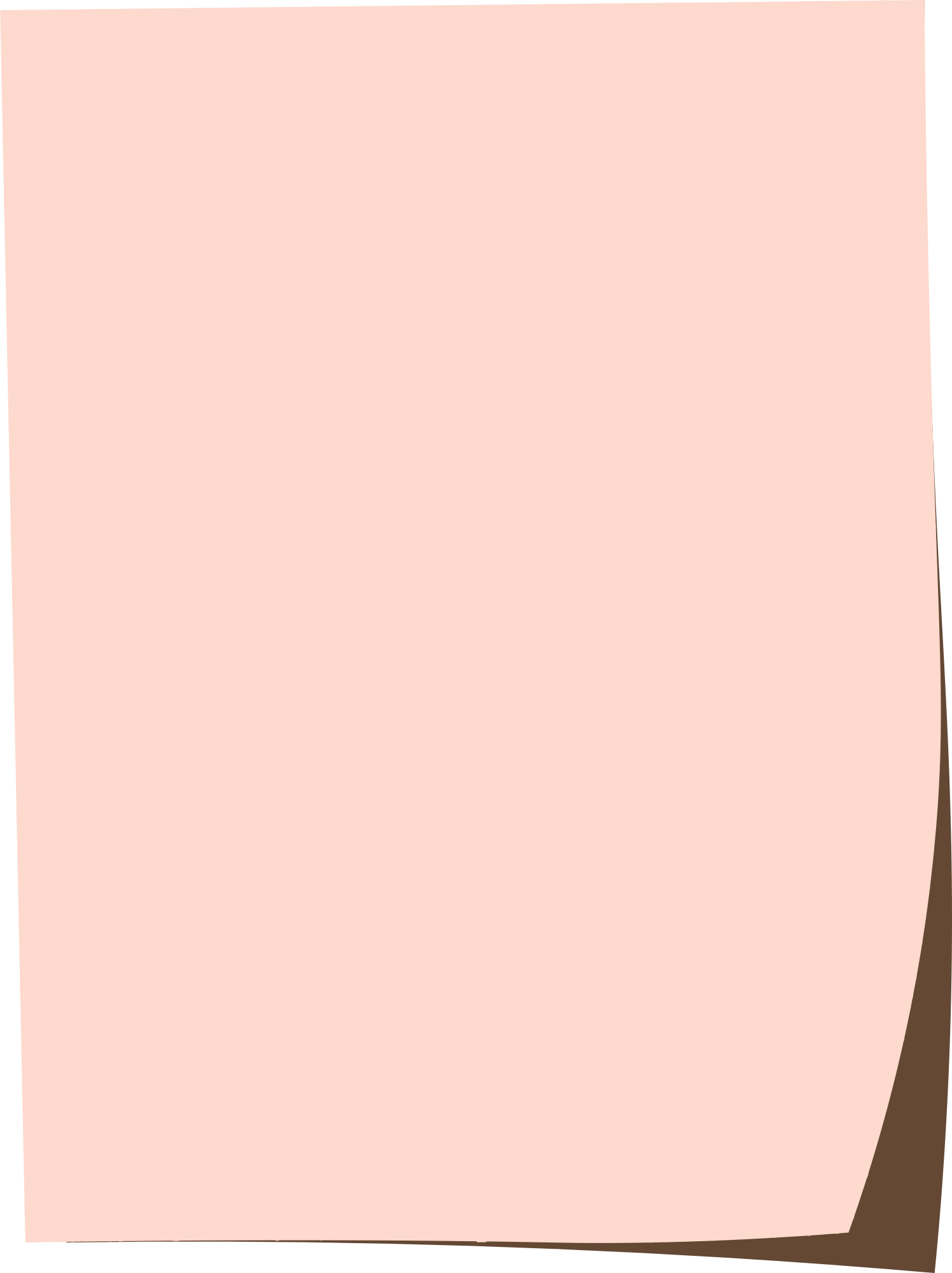 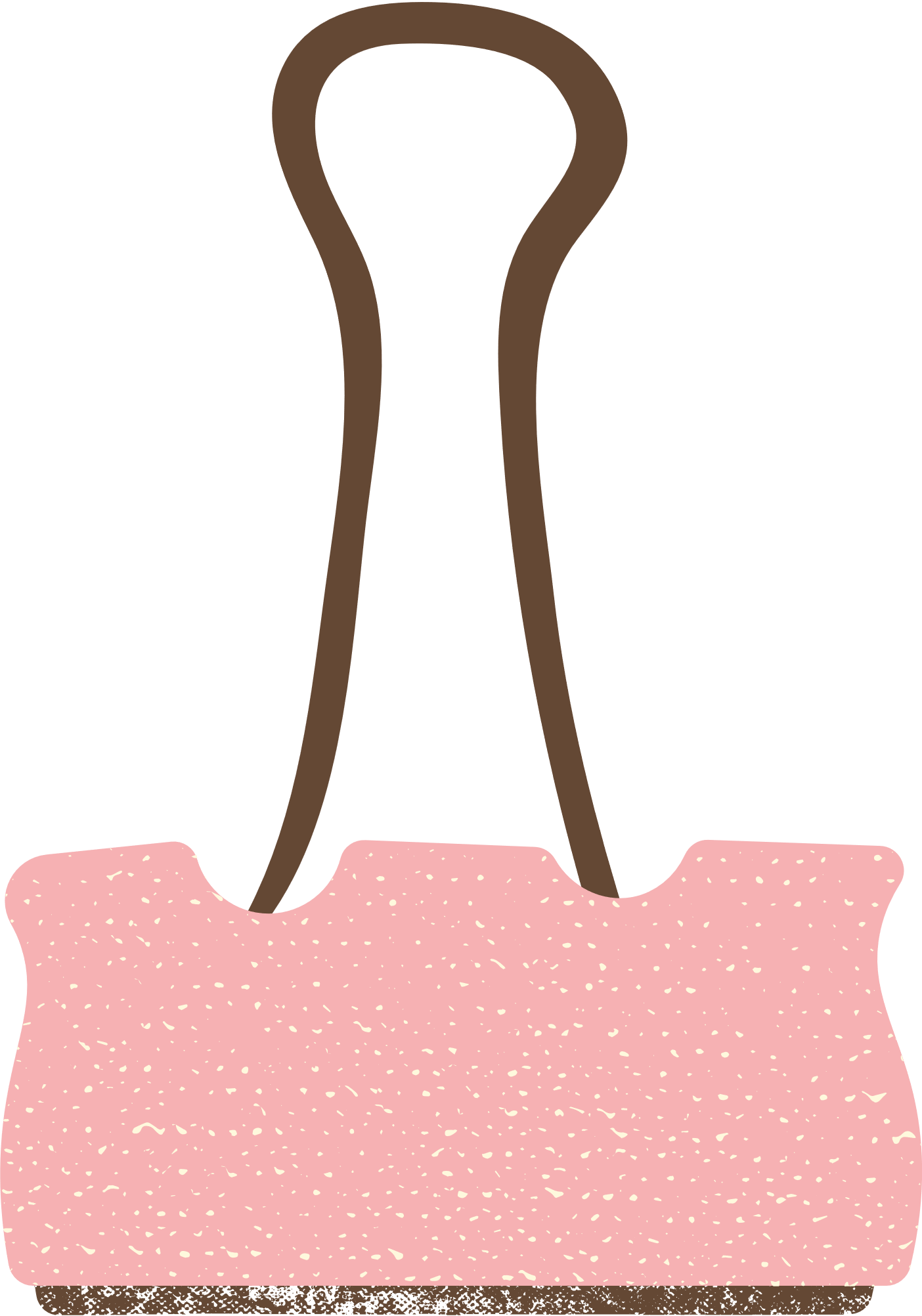 Ví dụ 2
a) Tìm a, biết a + 6 = -9;       b) Tìm b, biết b - 8 = -3
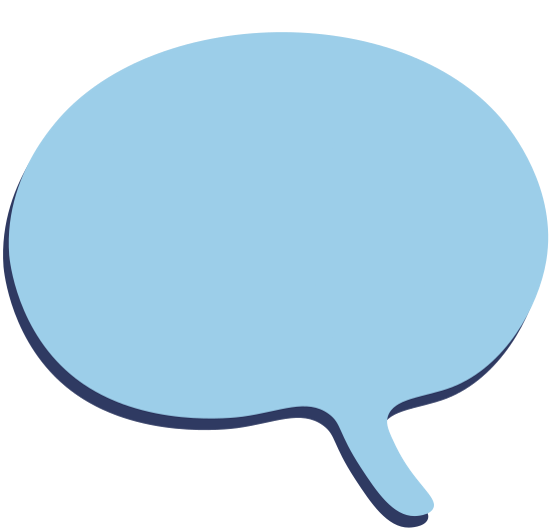 Giải
Từ đẳng thức a + 6 = -9, ta có:
    a + 6 + (-6)     = -9 + (-6)
    a + [6 + (-6)]   = -15
        a + 0          = -15
              a          = -15
b) Từ đẳng thức b - 8 = -3, ta có:
     b - 8 + 8    = -3 + 8
     b - (8 - 8)  = 5
          b - 0     = 5
              b      = 5
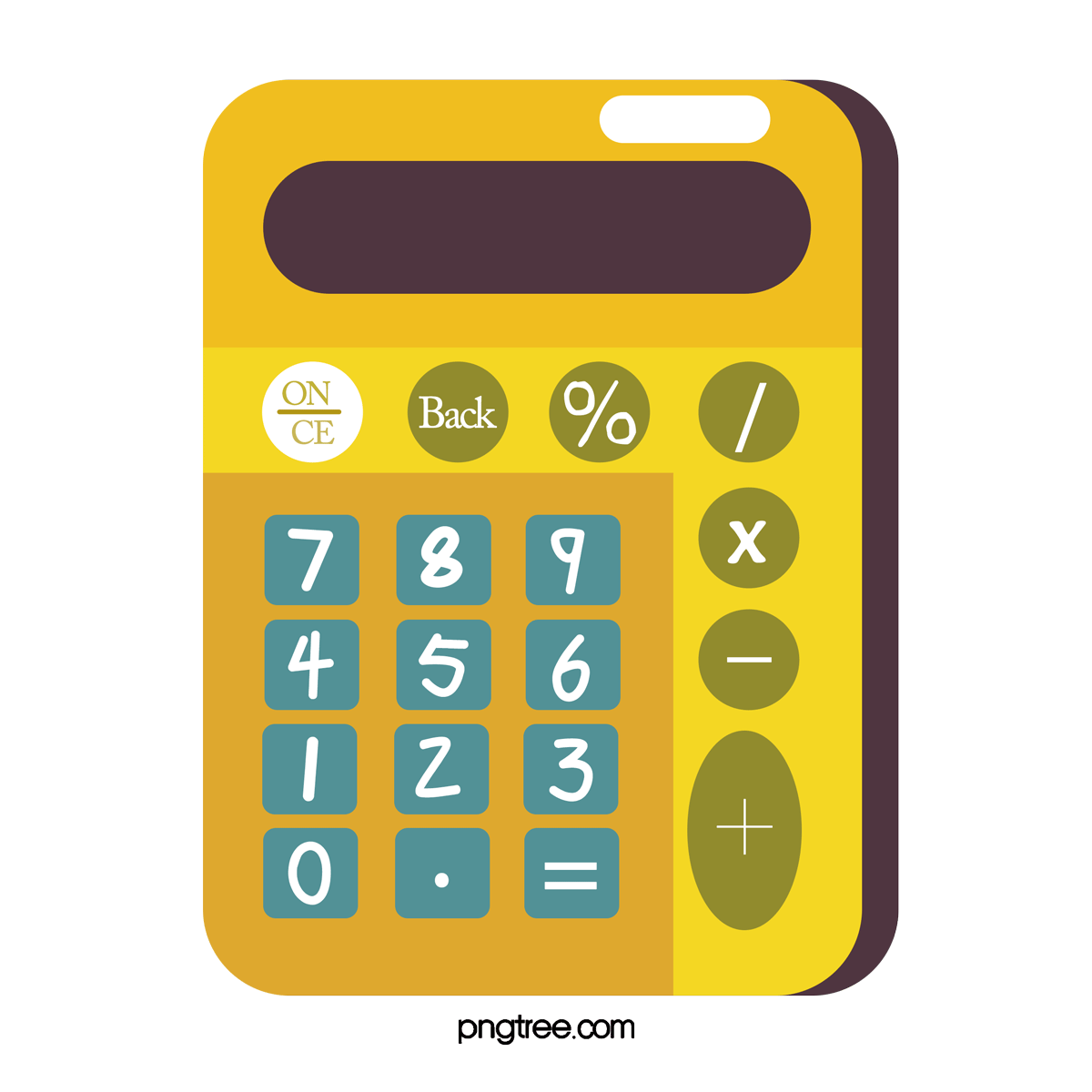 Quy tắc chuyển vế:
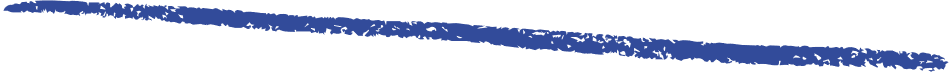 Khi chuyển một số hạng từ vế này sang vế kia của một đẳng thức, ta phải đổi dấu số hạng đó: dấu “+” đổi thành dấu “-” và dấu “-” đổi thành dấu “+”.
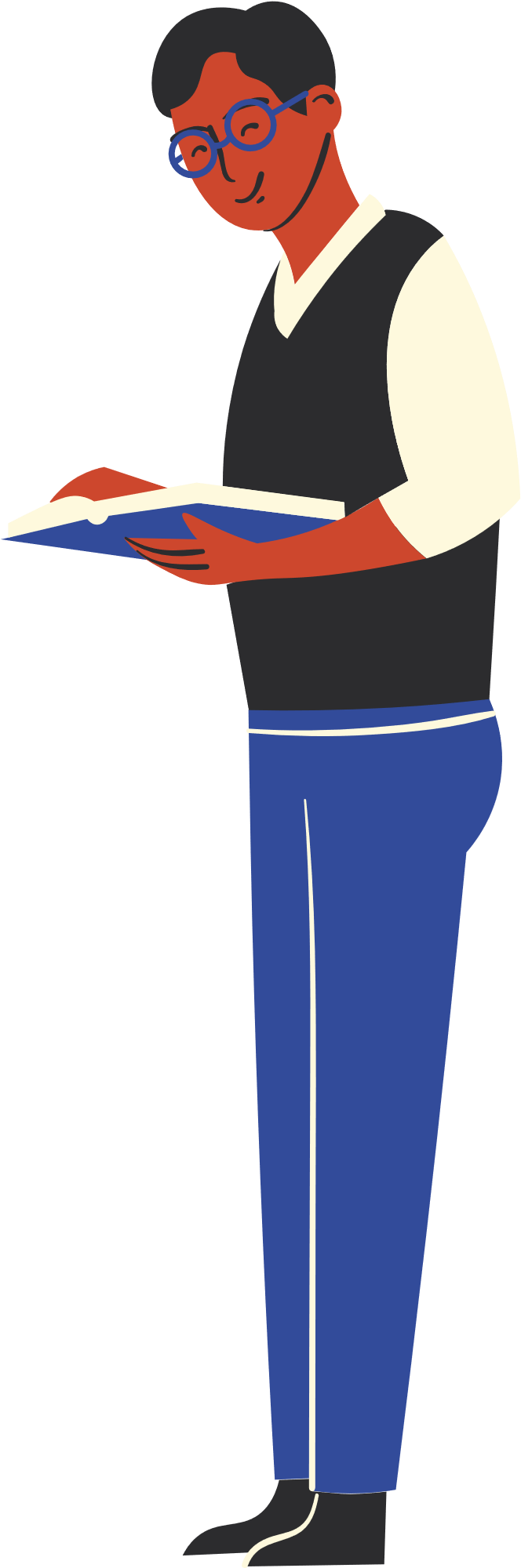 Nếu a + b = c thì a = c – b
Nếu a – b = c thì a = c + b.
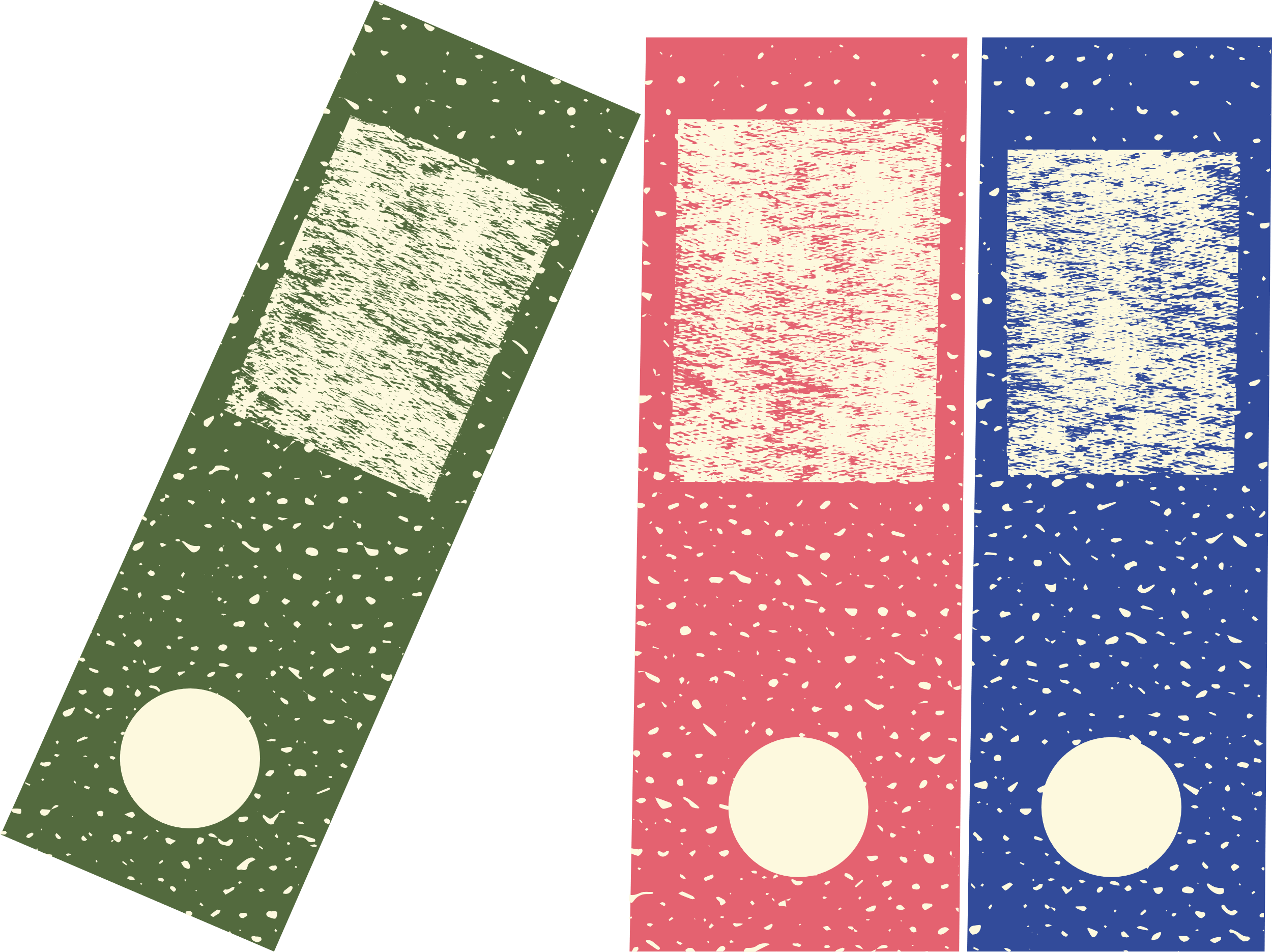 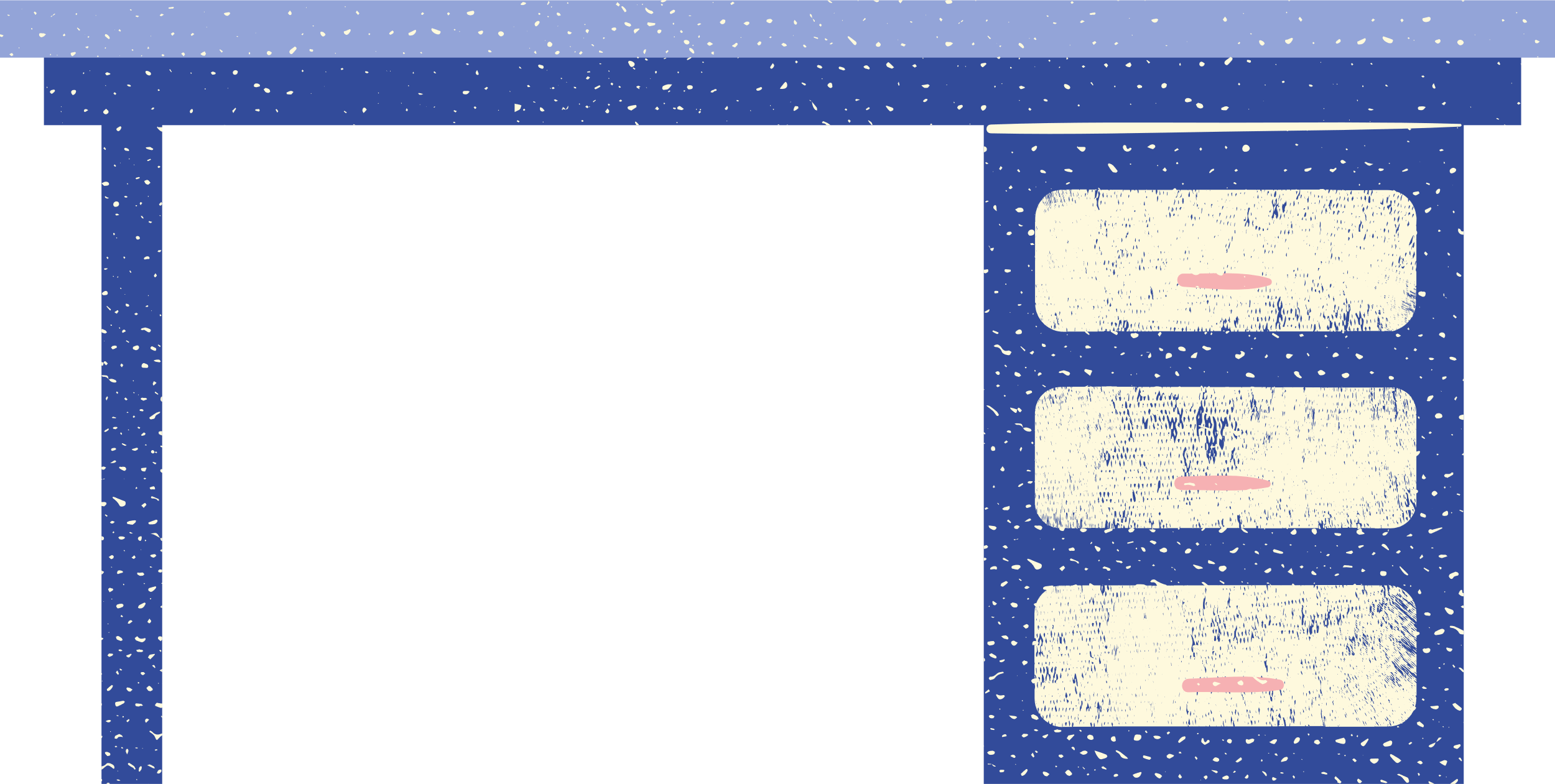 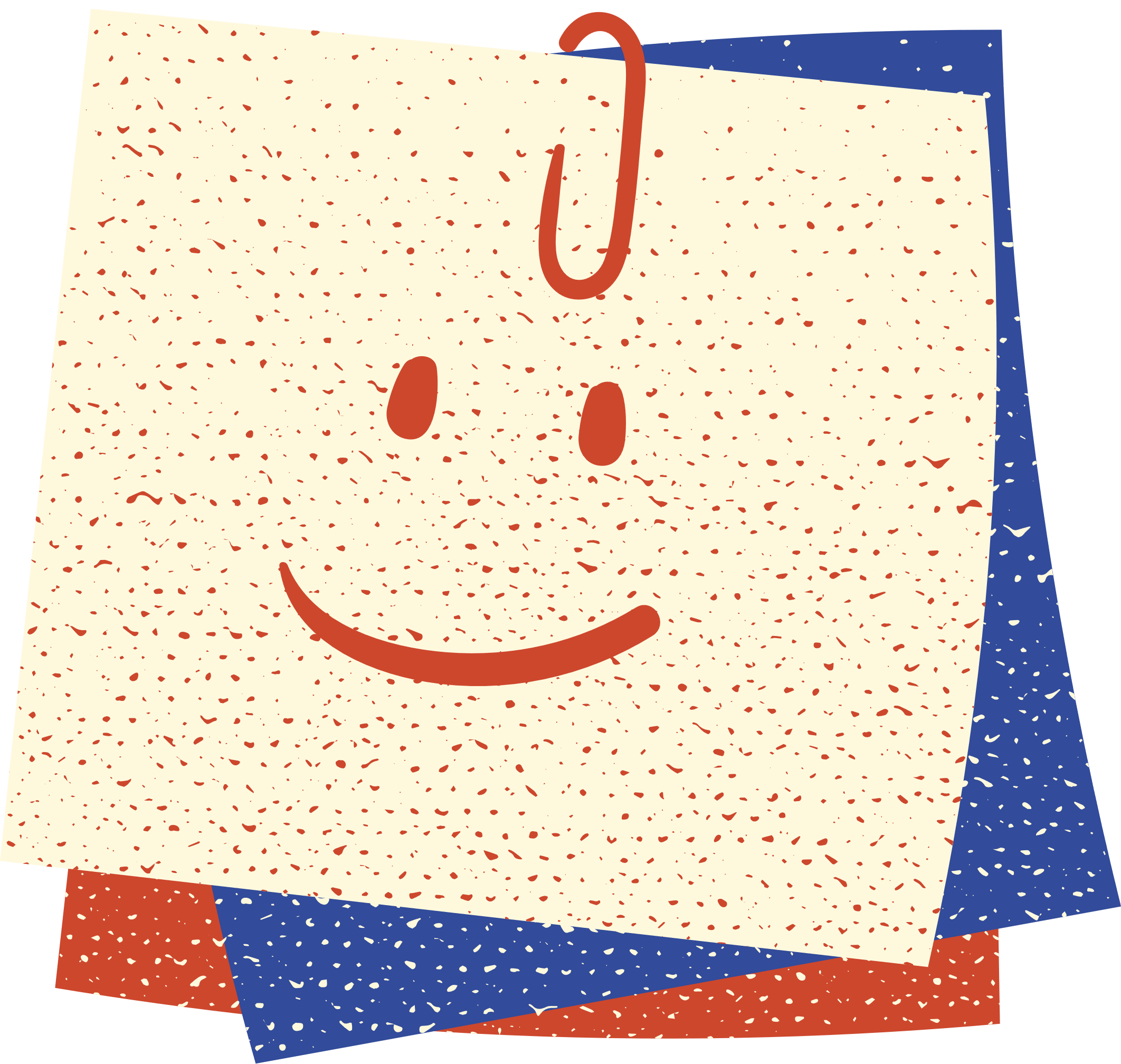 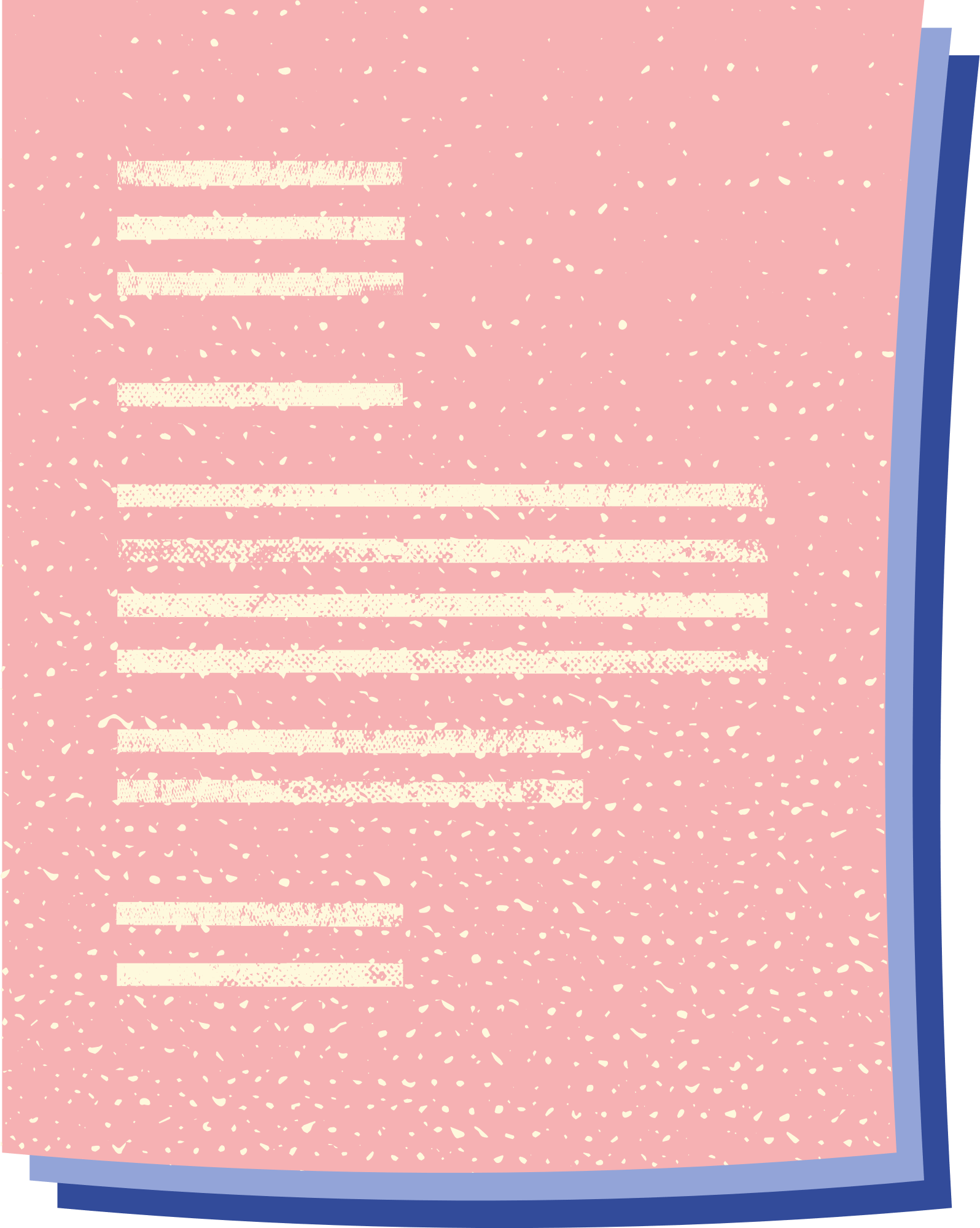 Ví dụ 3: Tìm x, biết:
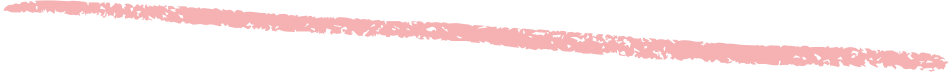 Giải
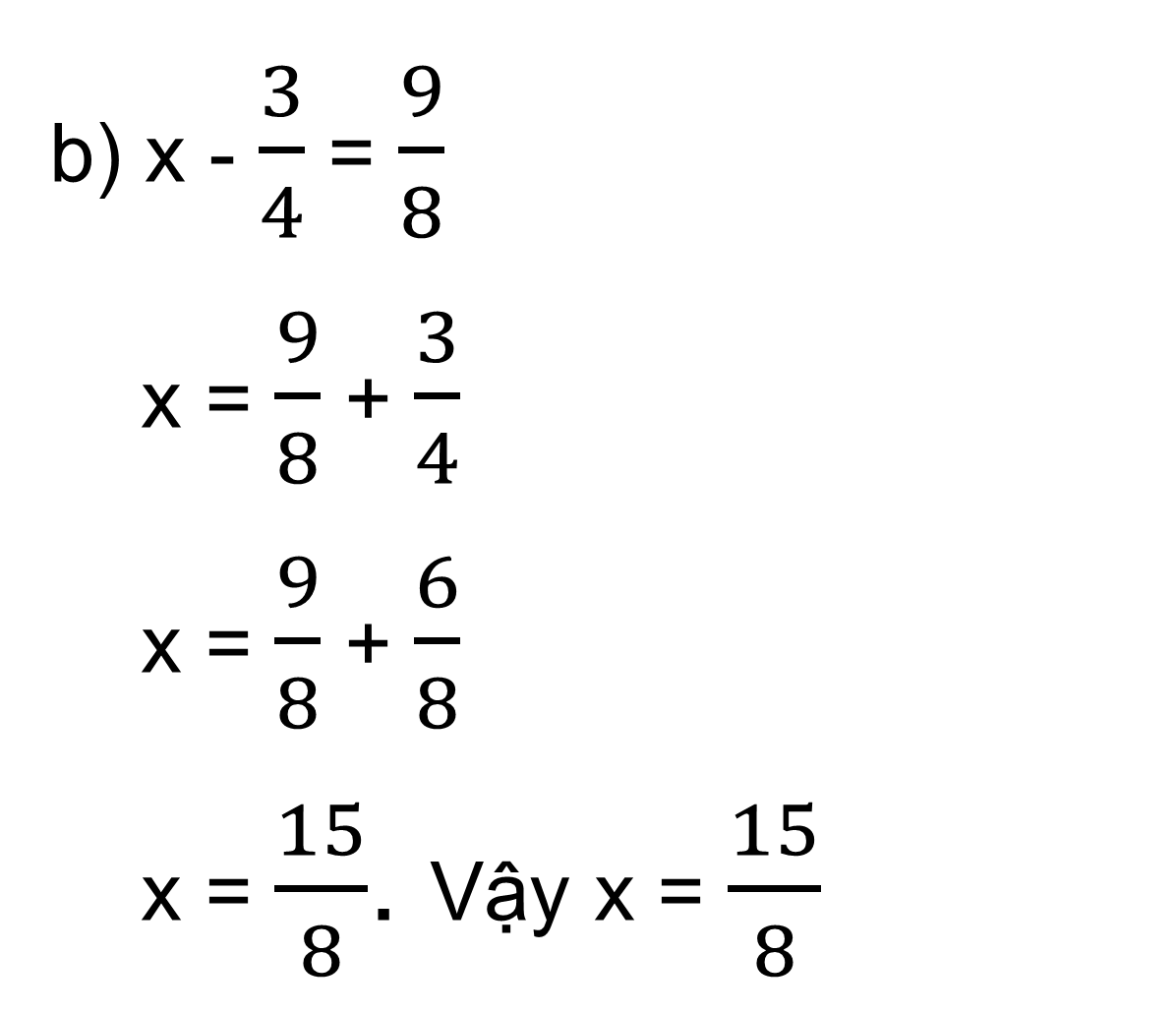 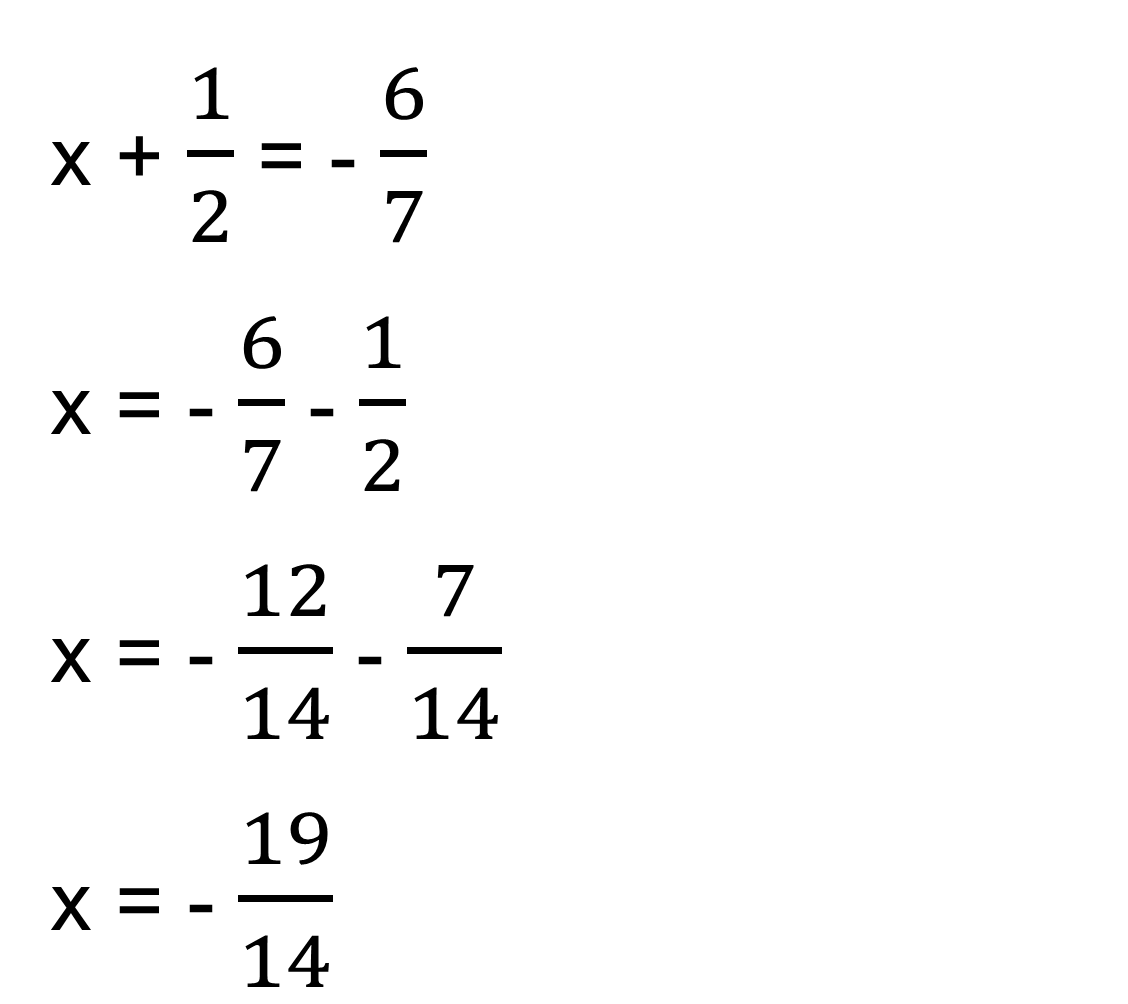 a)
quy tắc chuyển vế
quy tắc chuyển vế
Luyện tập 2: Tìm x
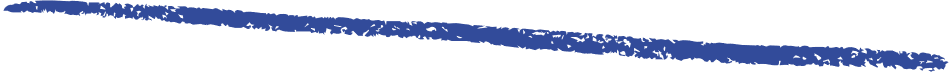 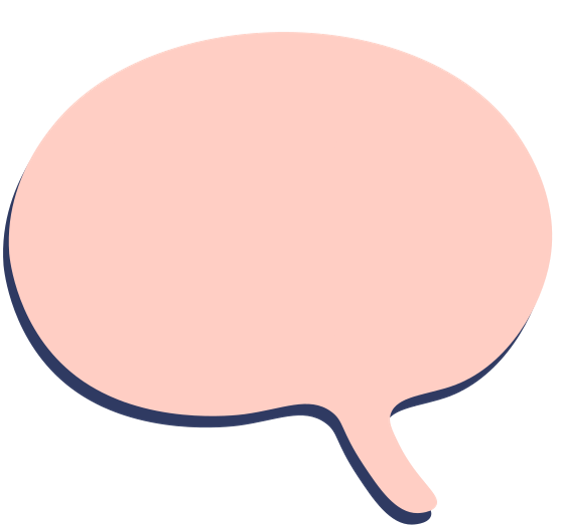 Giải
a) x + 7,25 = 15,75
    x = 15,75 – 7,25
    x = 8,5.
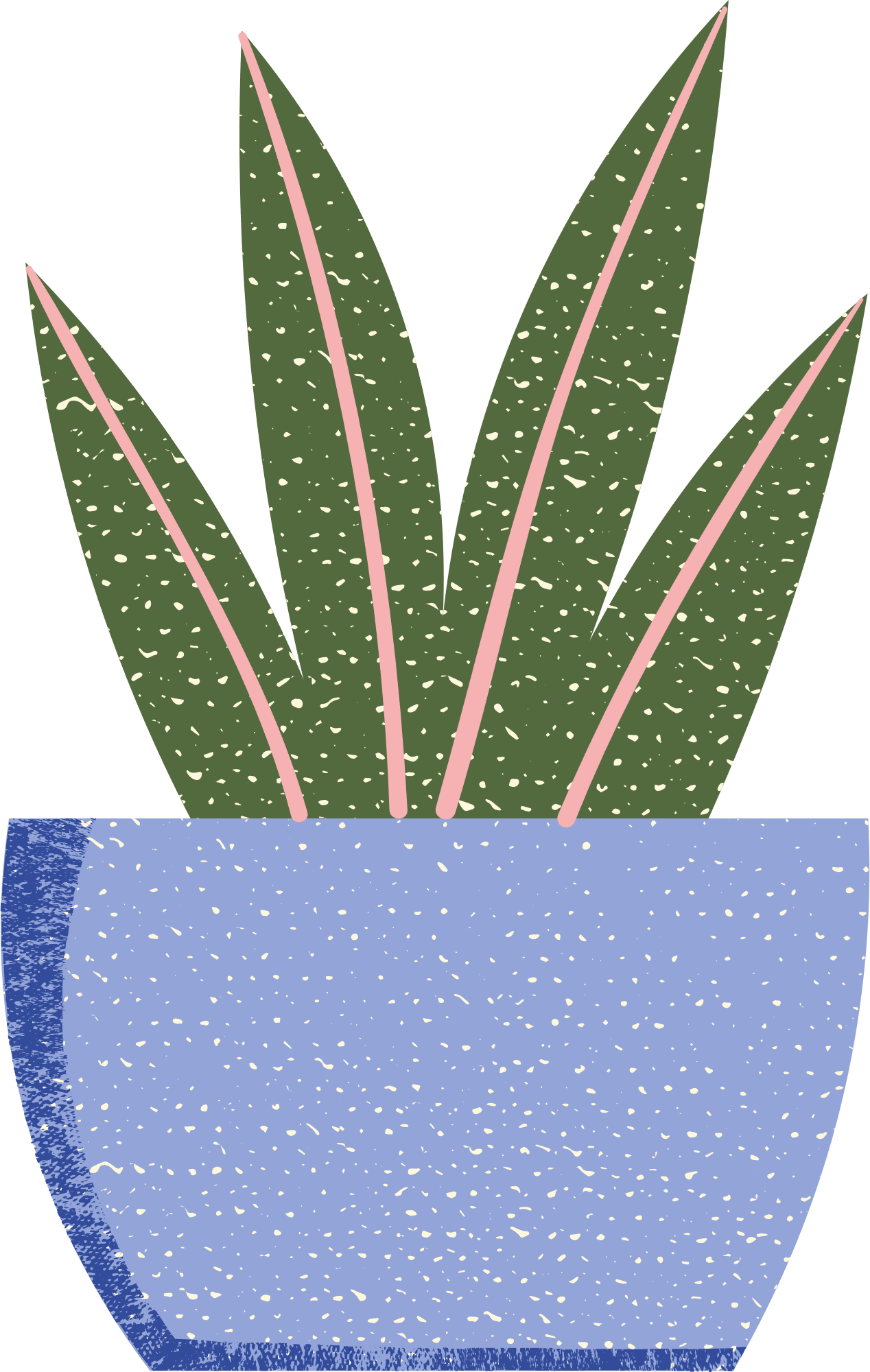 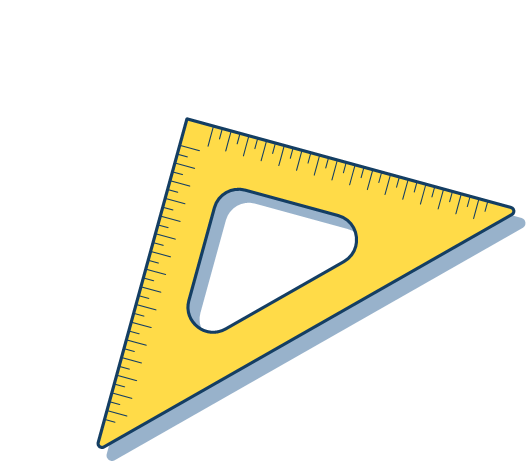 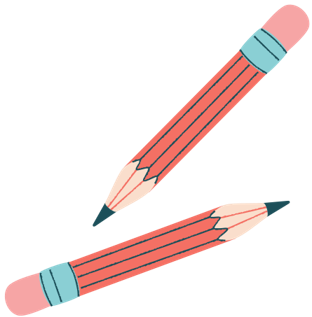 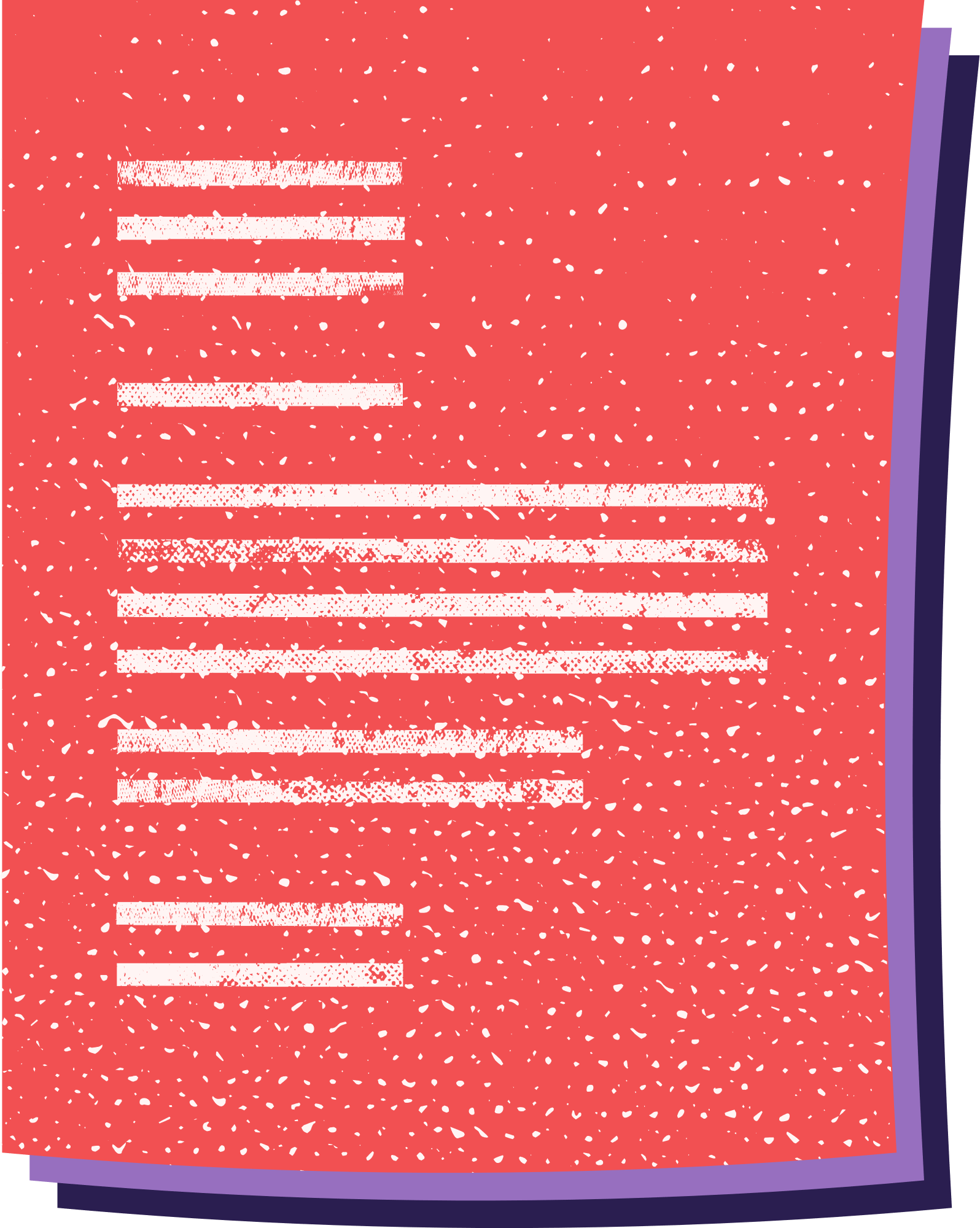 Vận dụng
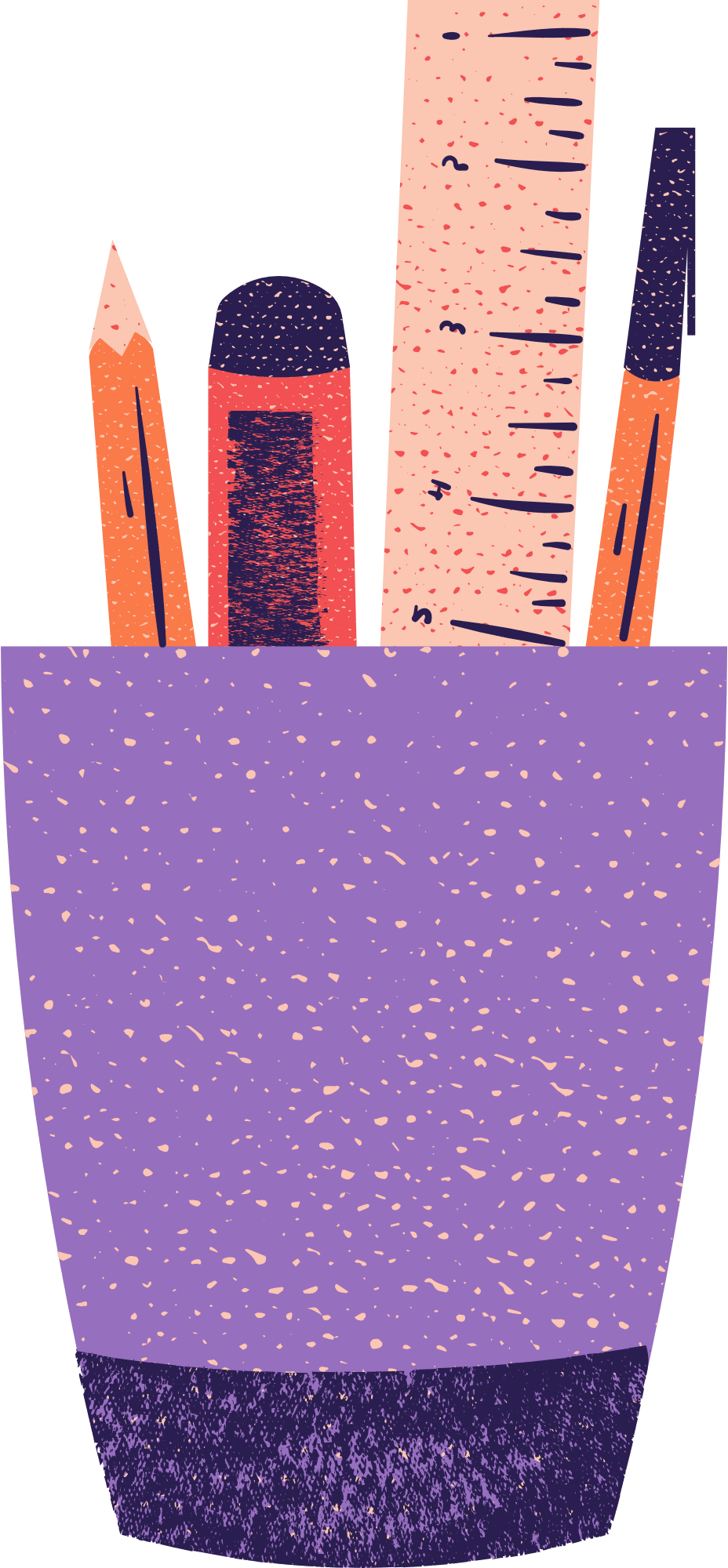 Vào dịp tết Nguyên đán, bà của An gói bánh chưng cho gia đình. Nguyên liệu để làm bánh gồm gạo nếp, đậu xanh, thịt lợn và lá dong. Mỗi cái bánh chưng sau khi gói nặng 0,8 kg gồm 0,5 kg gạo; 0,125 kg đậu xanh; 0,04 kg lá dong, còn lại là thịt. Hỏi khối lượng thịt trong mỗi cái bánh là khoảng bao nhiêu?
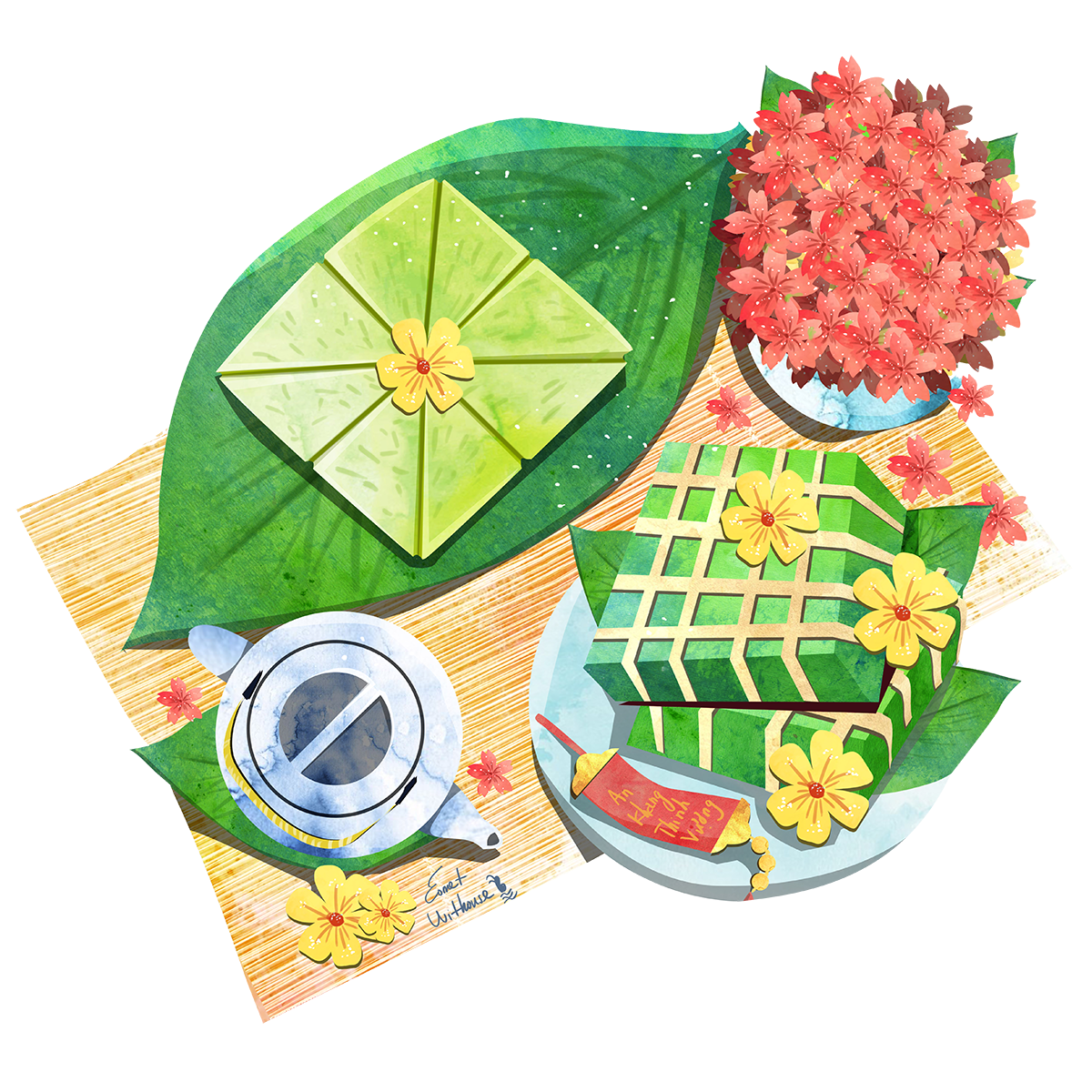 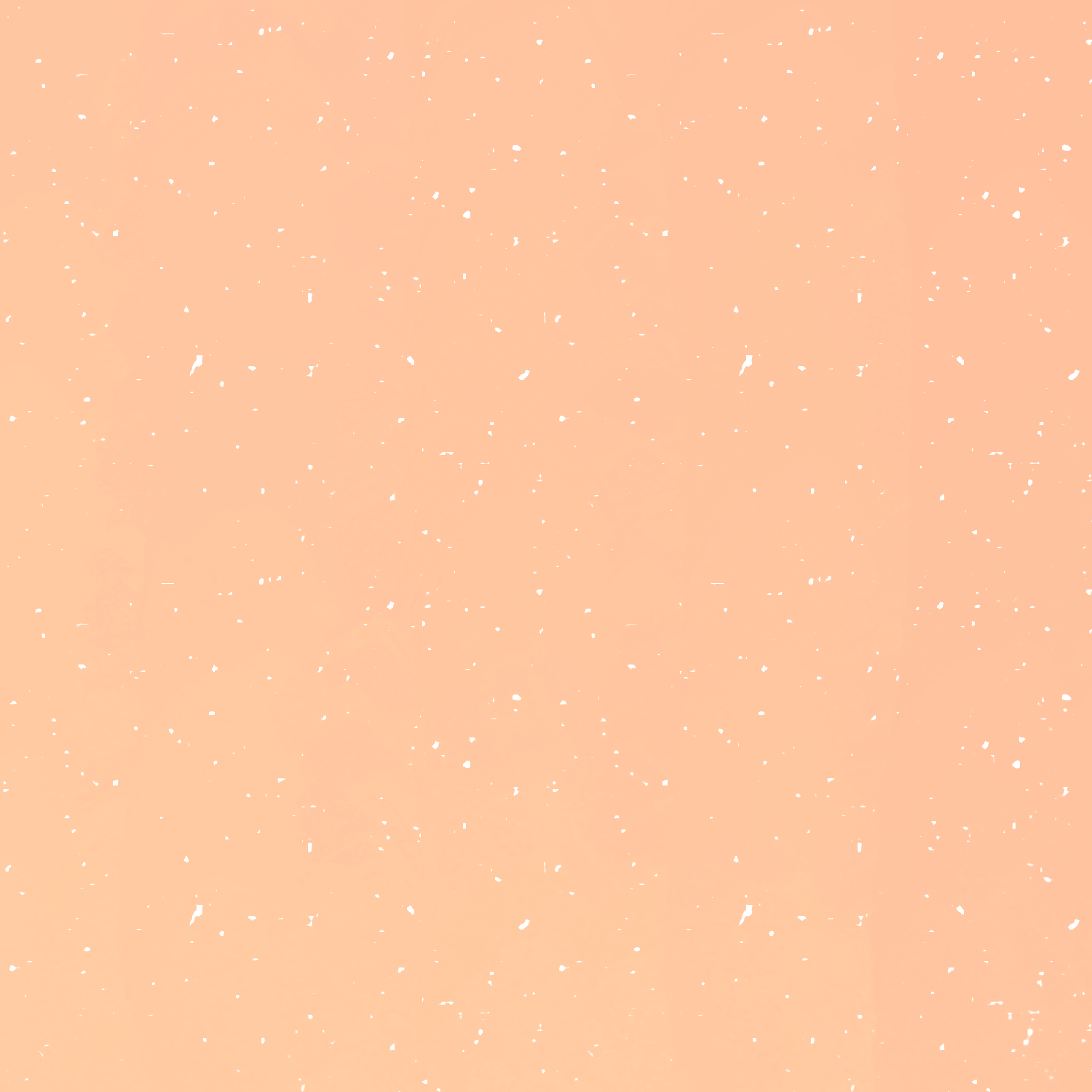 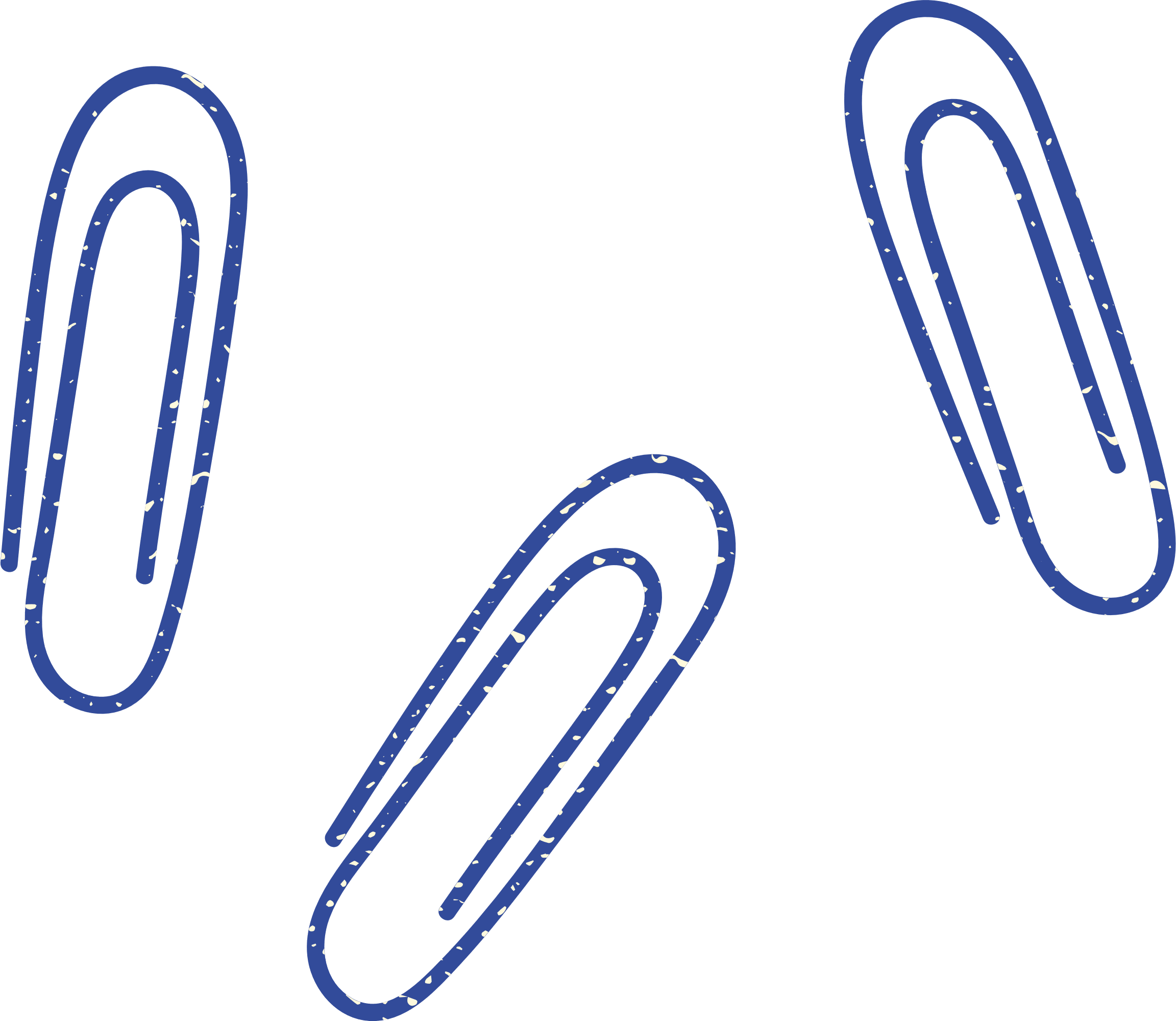 Giải
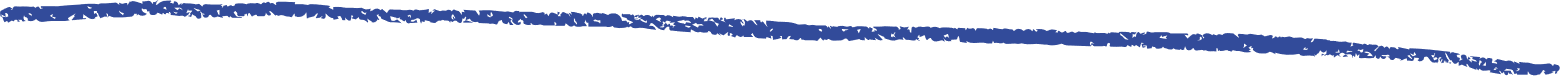 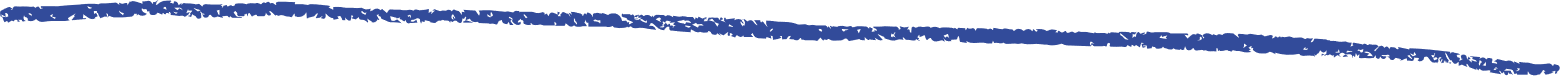 Gọi x là khối lượng thịt.
Khi đó: 
x + 0,5 + 0,125 + 0,04 = 0,8
x + 0,665 = 0,8 
x = 0,8 – 0,665
x = 0,135 (kg).
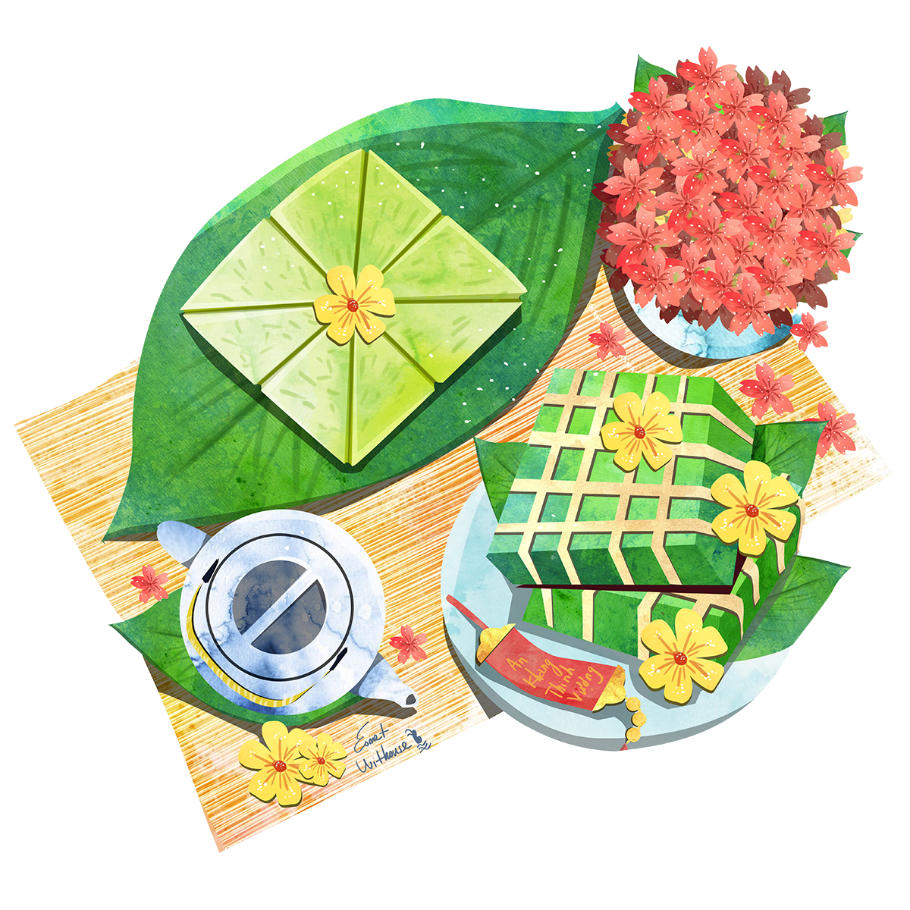 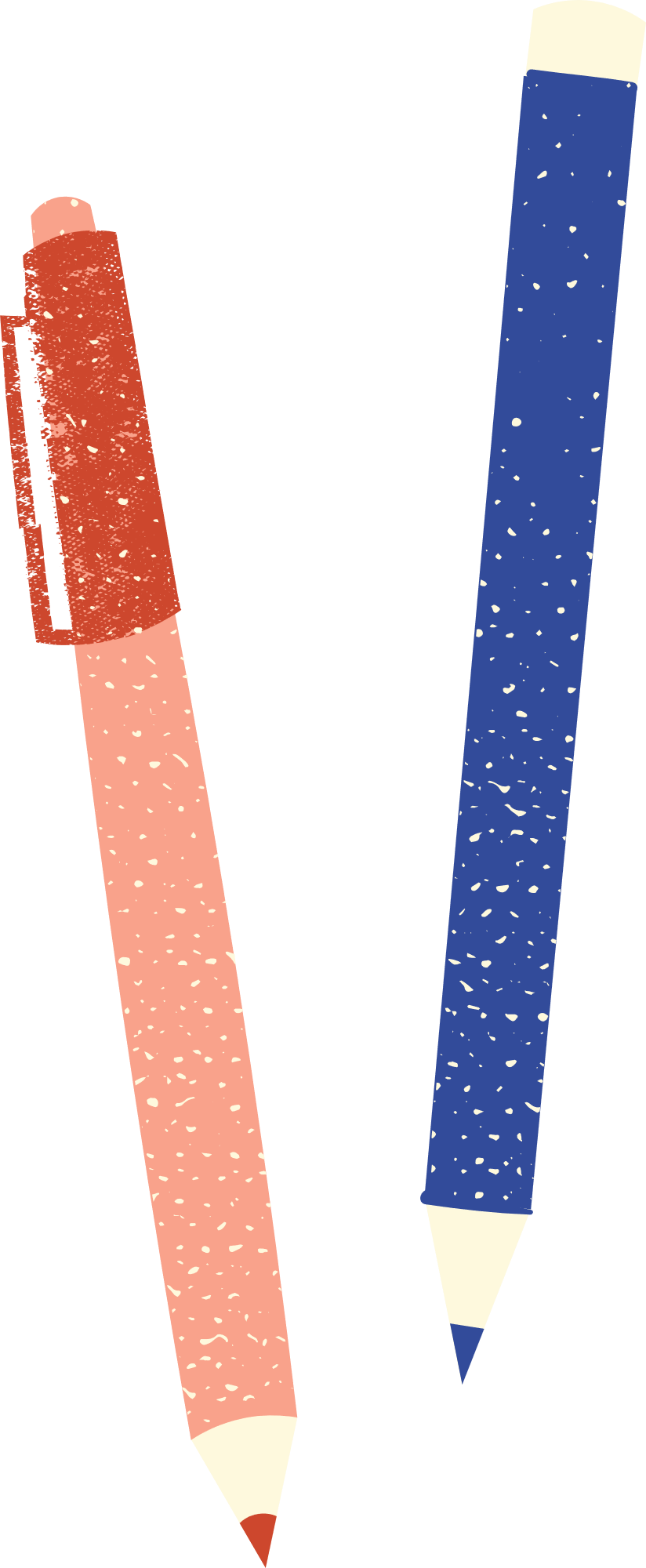 Vậy khối lượng thịt trong mỗi cái bánh khoảng 0,135 kg.
LUYỆN TẬP
Bài 1.27 (SGK - tr22)
Tìm x, biết:
Bài 1.28 (SGK - tr22)
Tính một cách hợp lí
a) -1,2 + (-0,8) + 0,25 + 5,75 - 2021
= [(-1,2) + (-0,8)] + (0,25 + 5,75) – 2021
= -2 + 1 -2021 = -2022
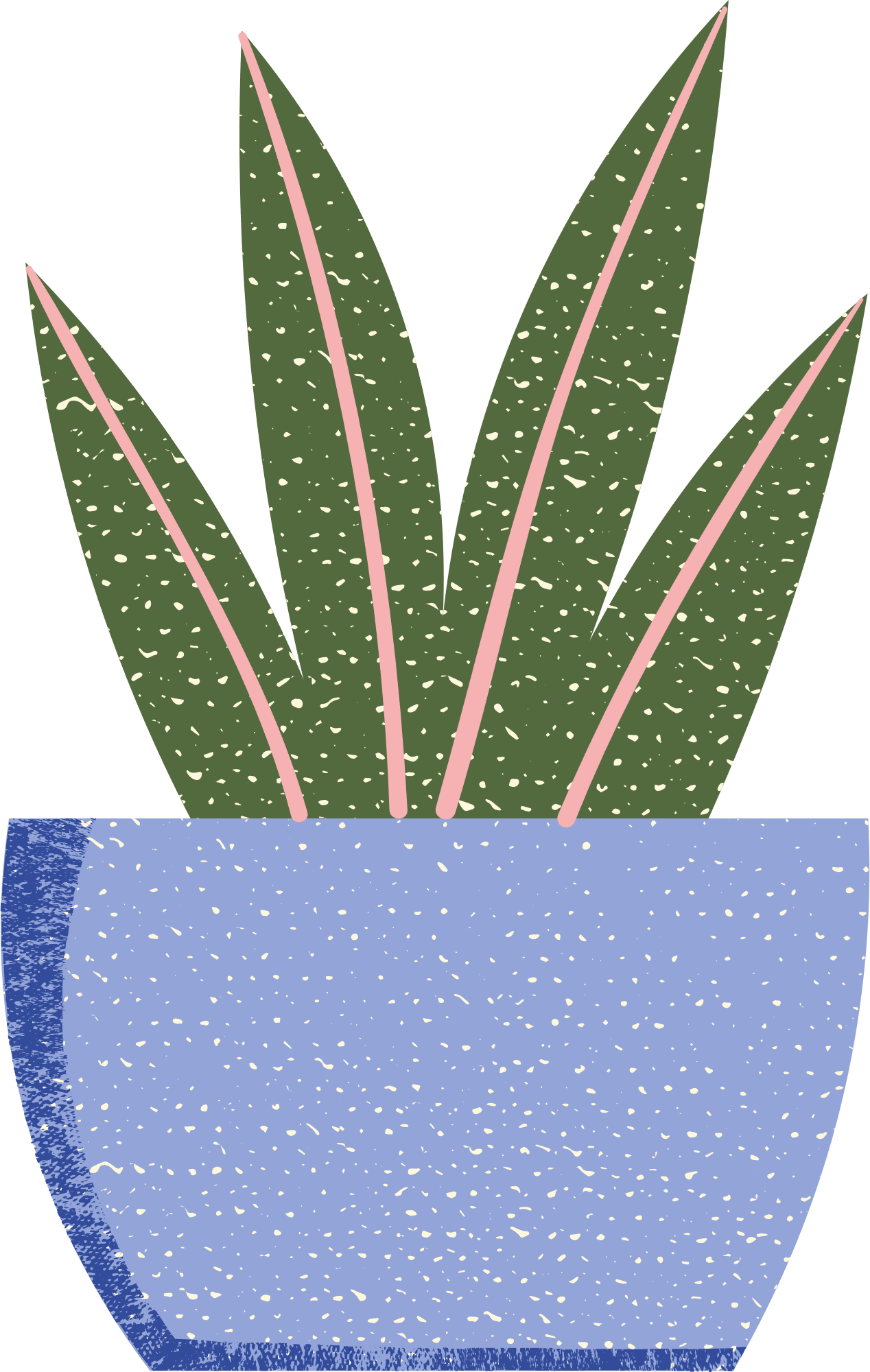 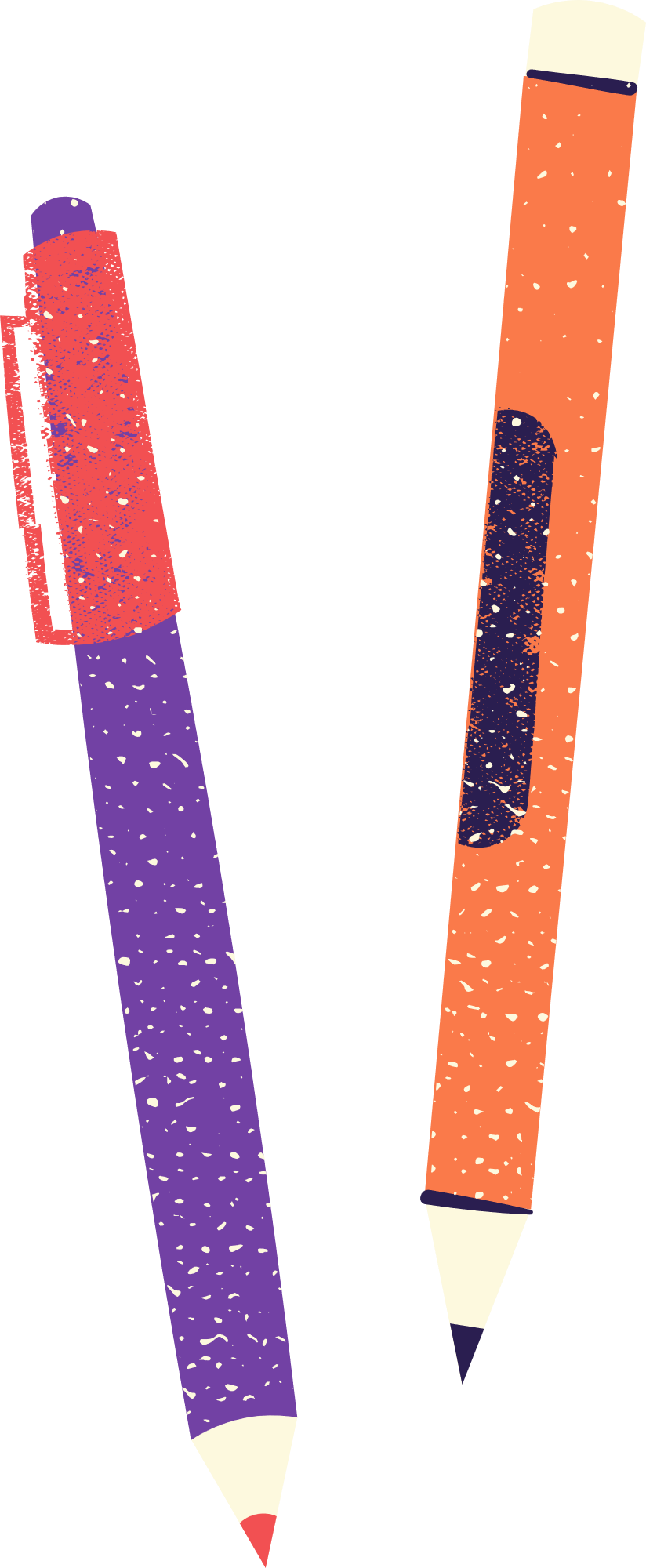 Bài 1.29 (SGK - tr22): Bỏ dấu ngoặc rồi tính các tổng sau:
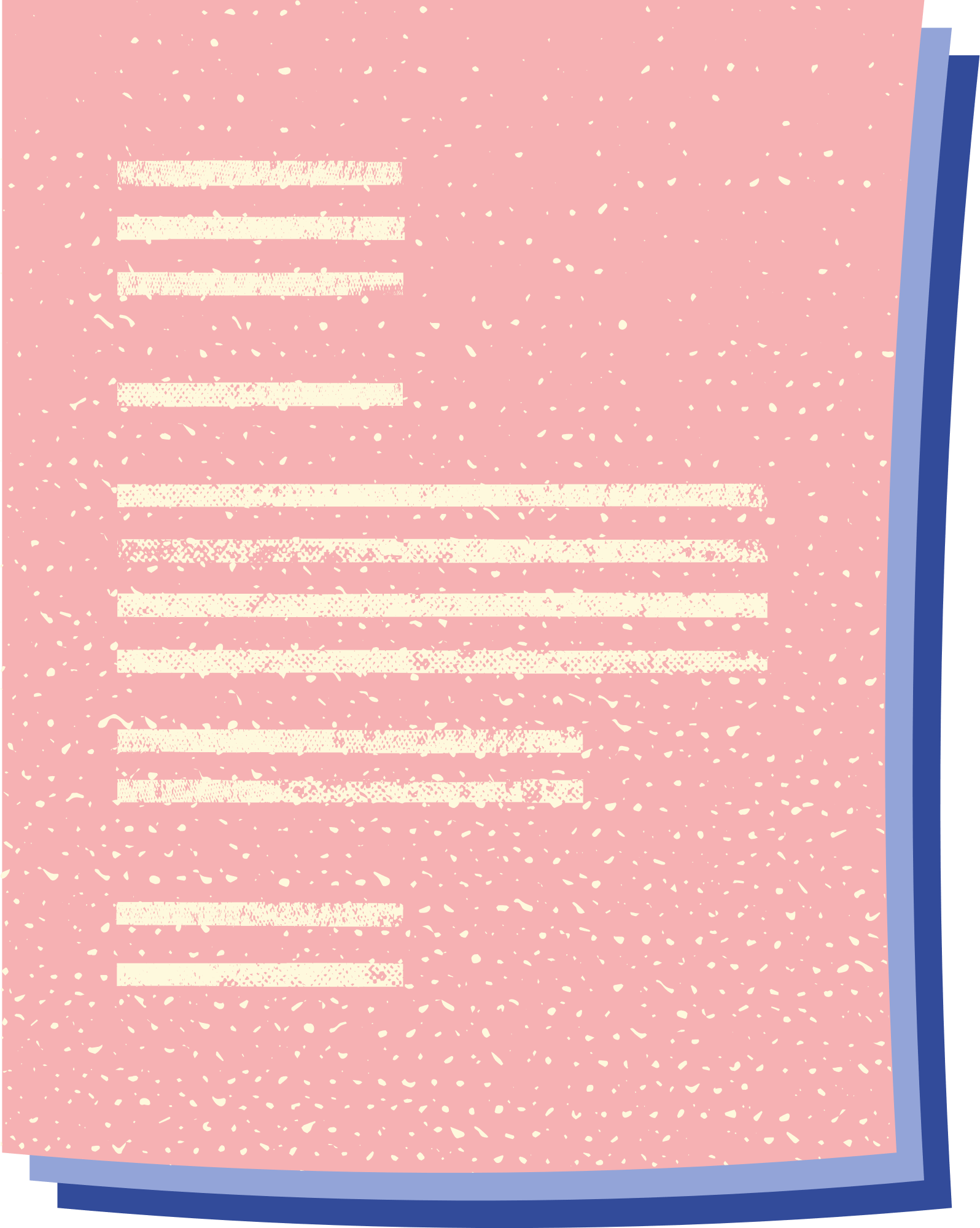 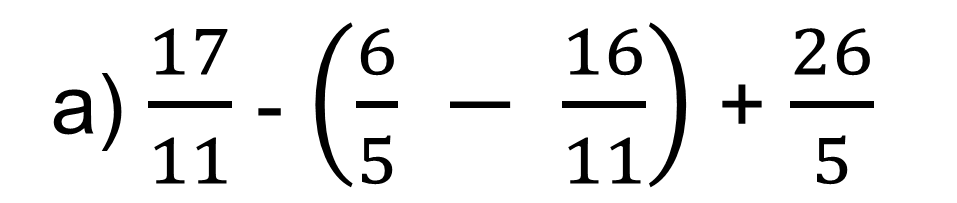 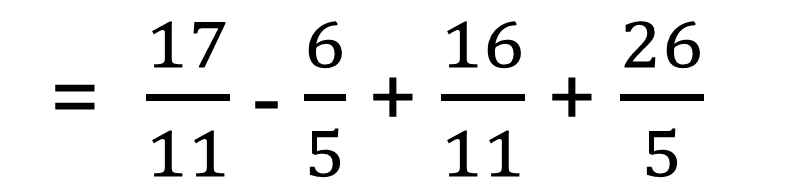 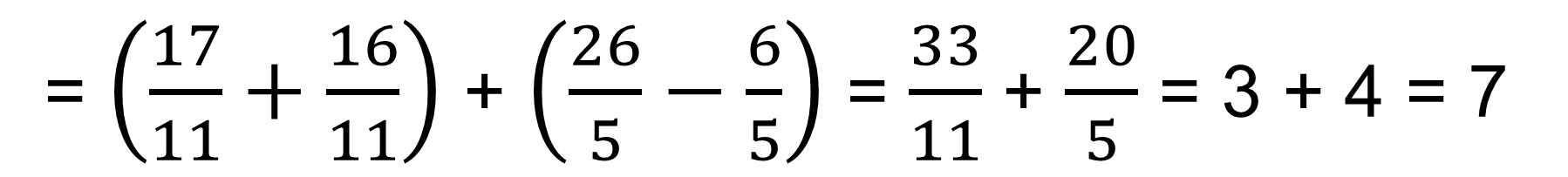 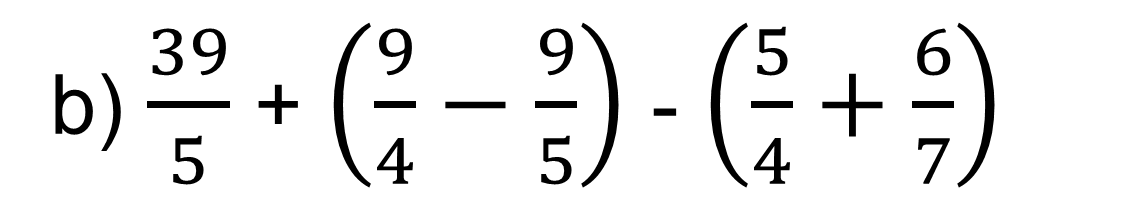 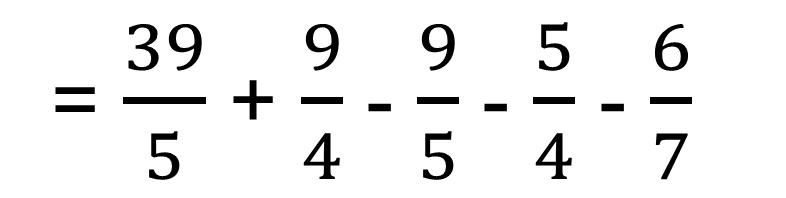 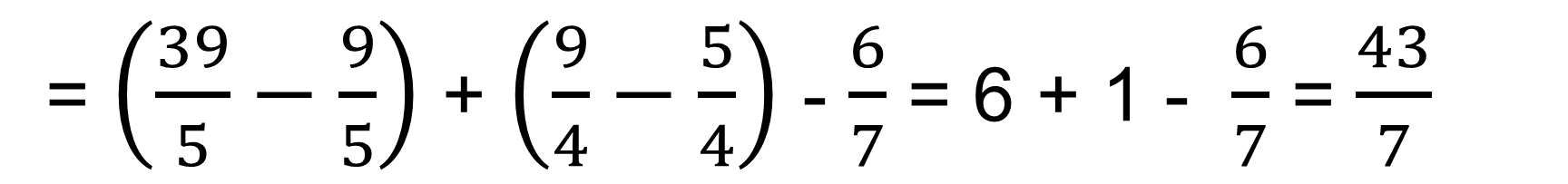 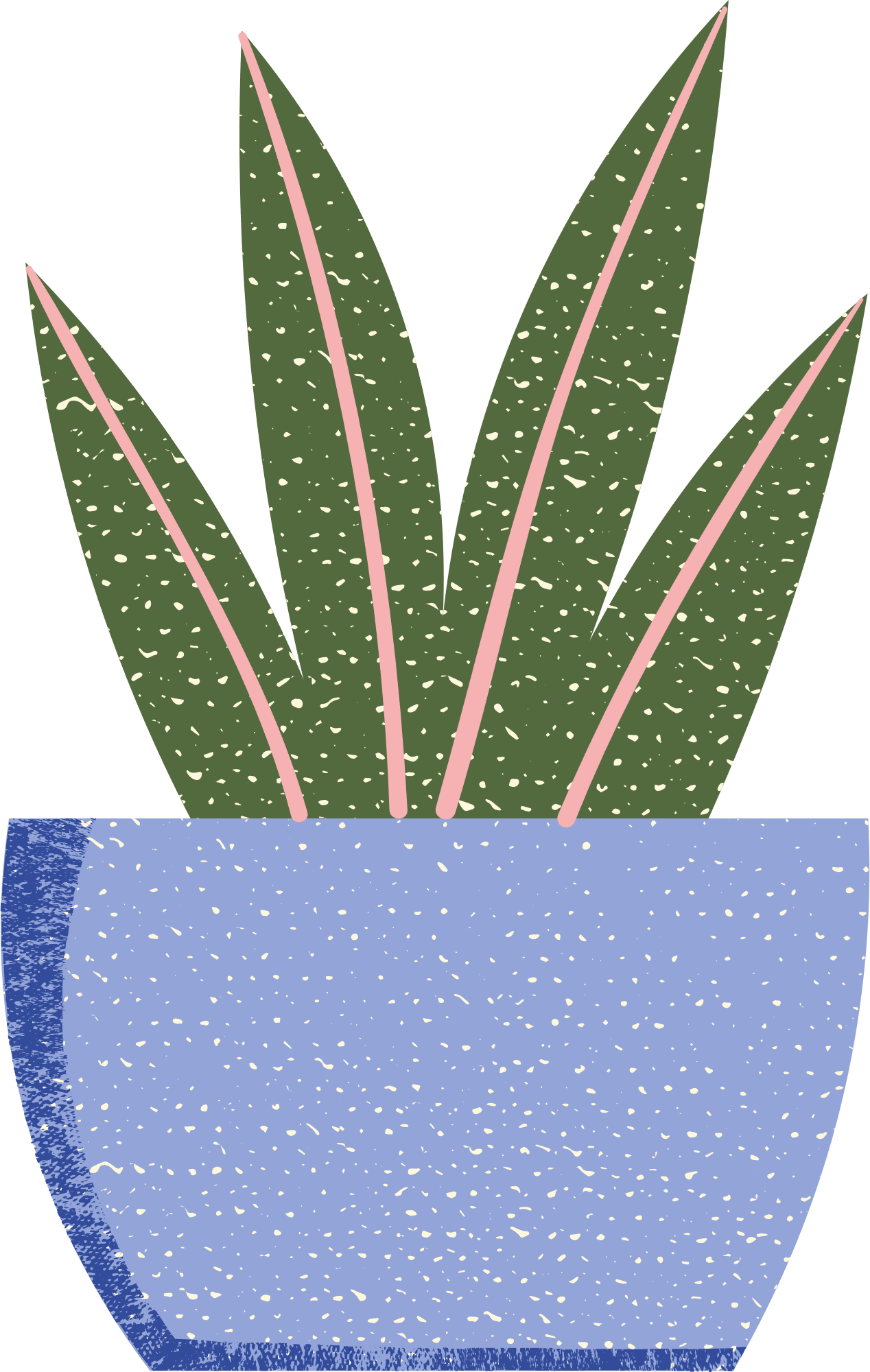 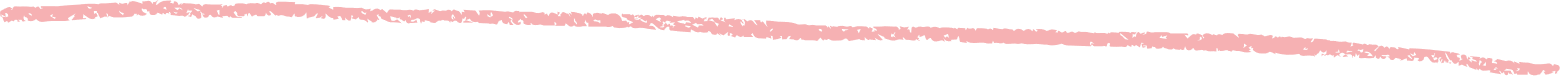 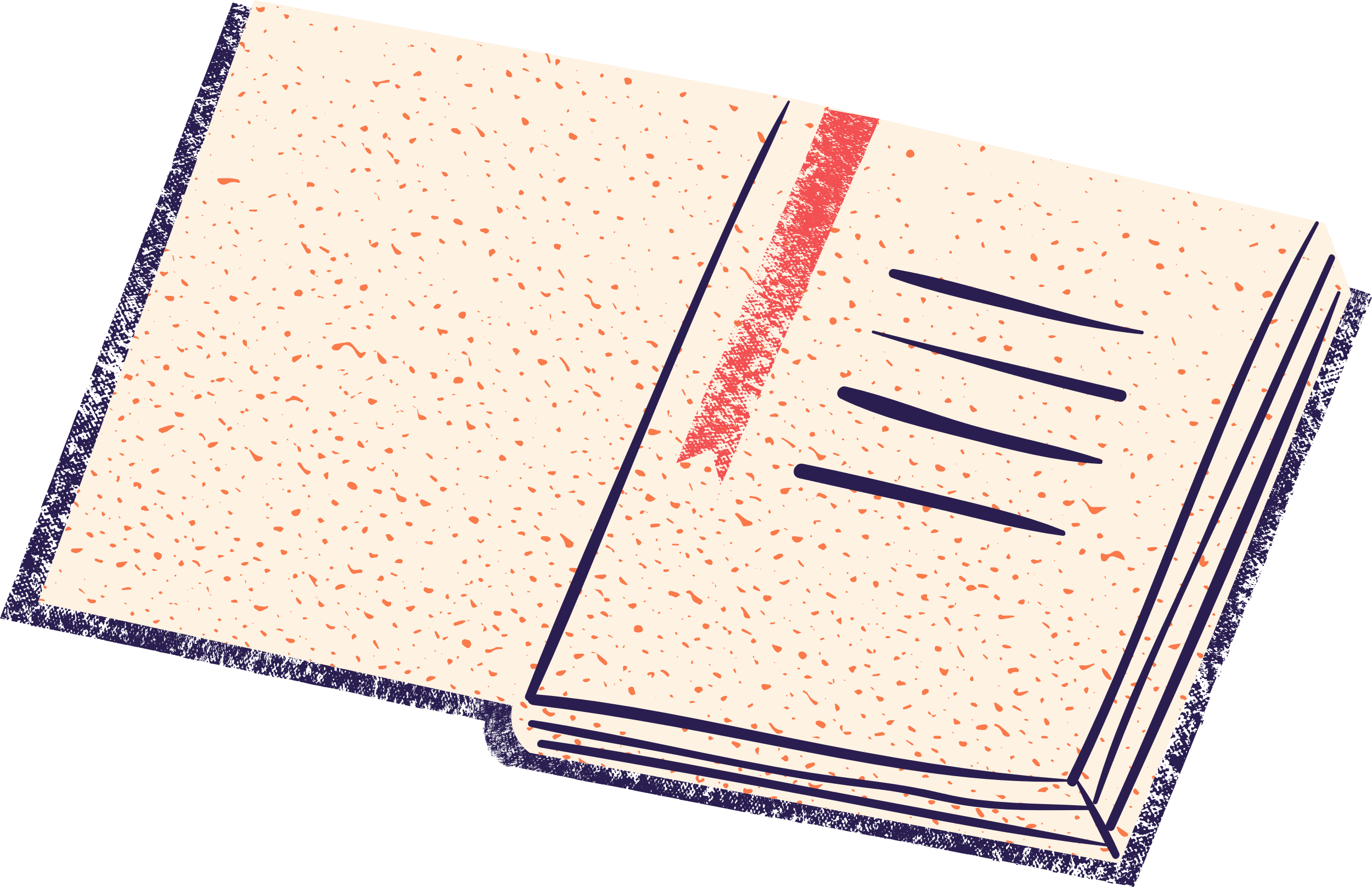 VẬN DỤNG
Tìm x, biết:
Bài 1.26 (SGK - tr22)
x + 0,25 = 0,5
x = 0,5 - 0,25
x = 0,25
Vậy x = 0,25
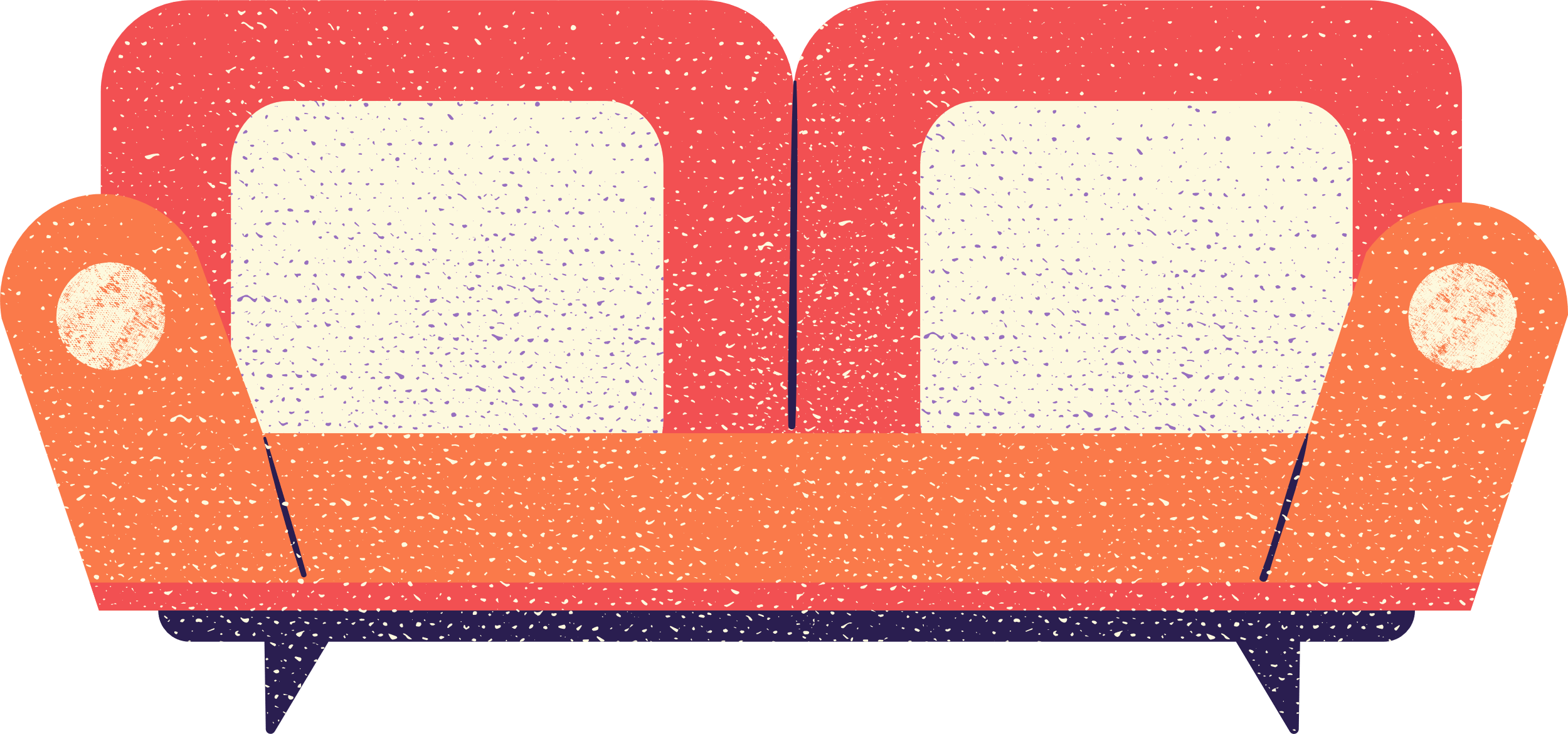 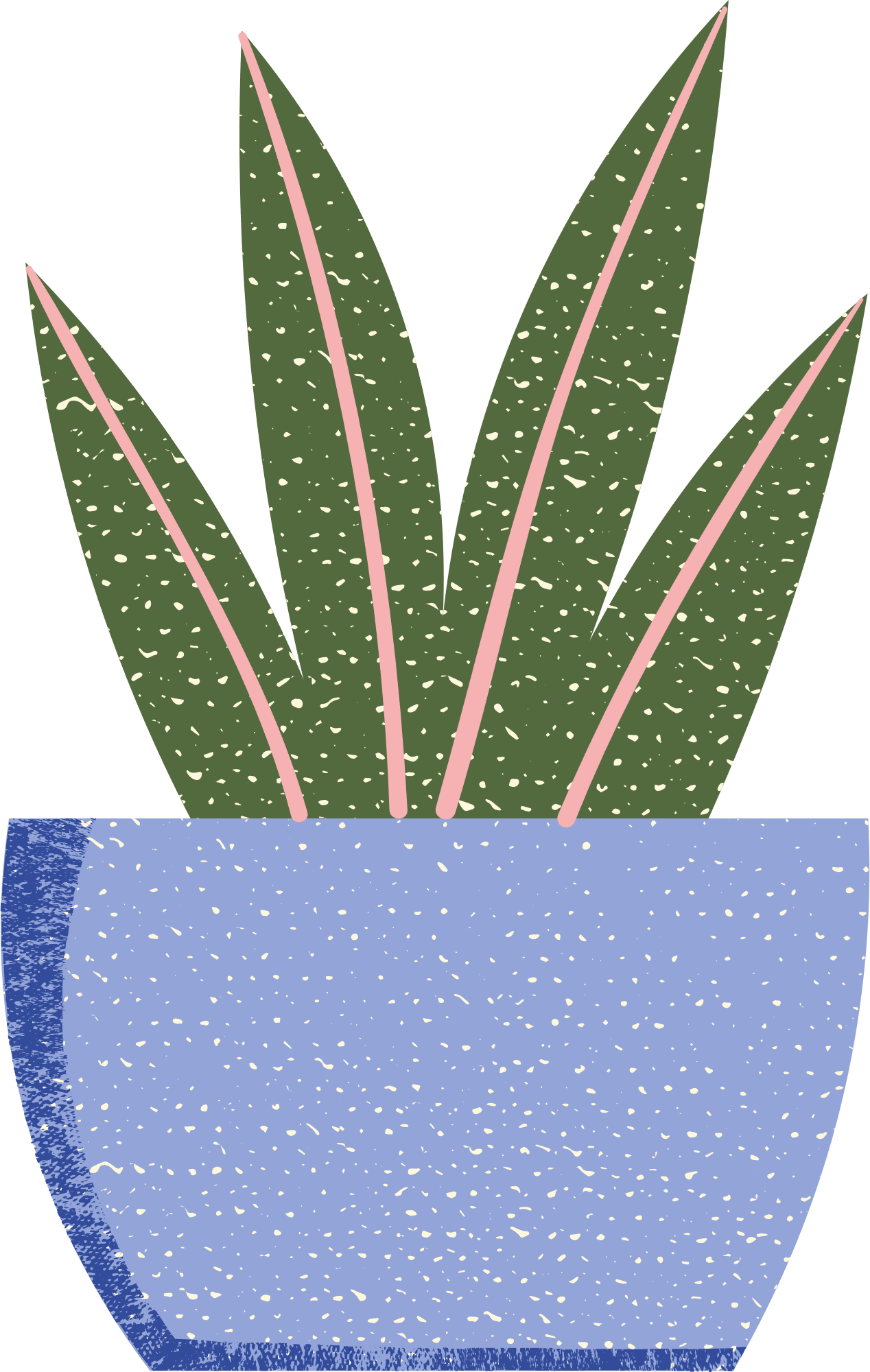 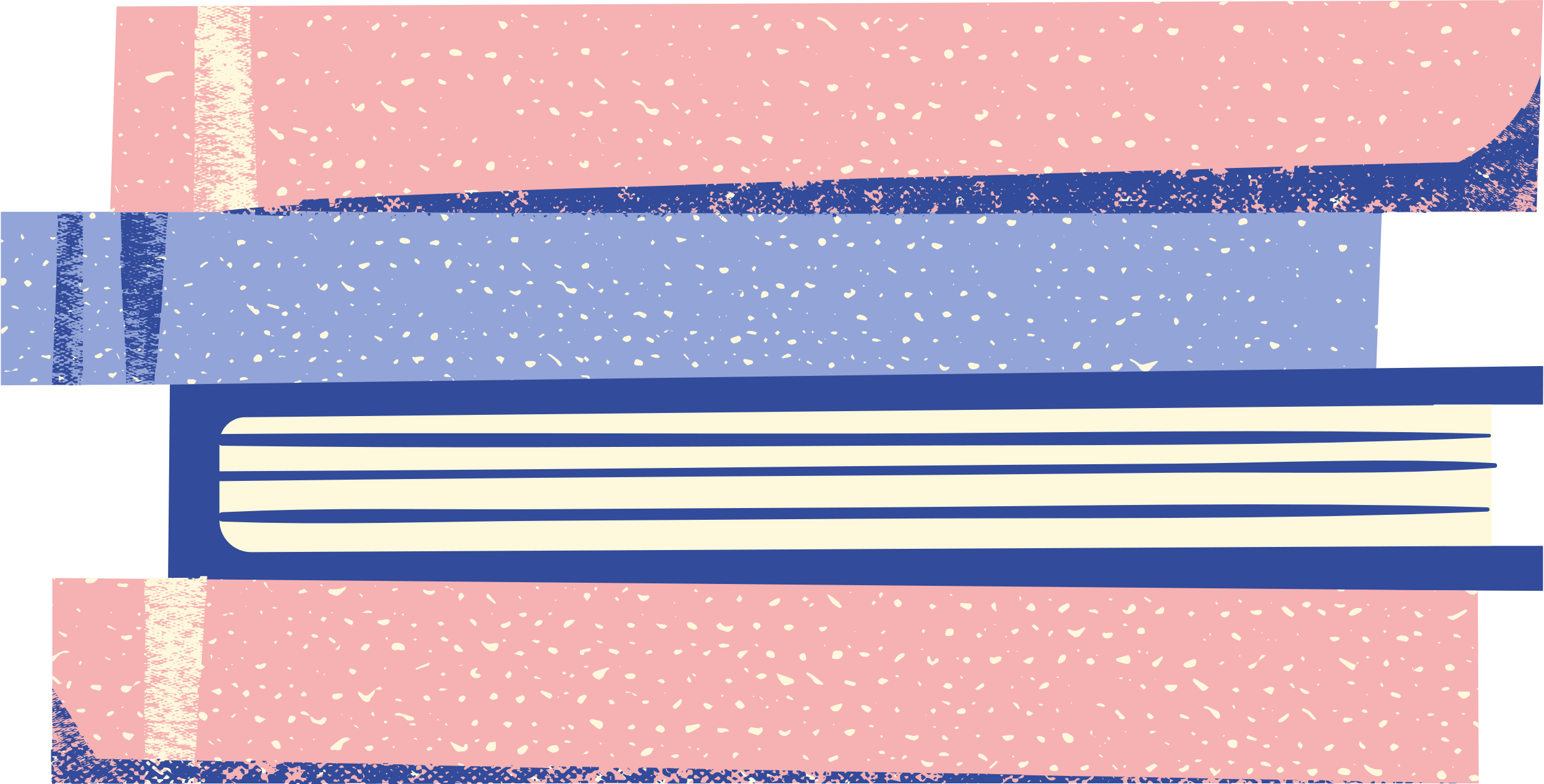 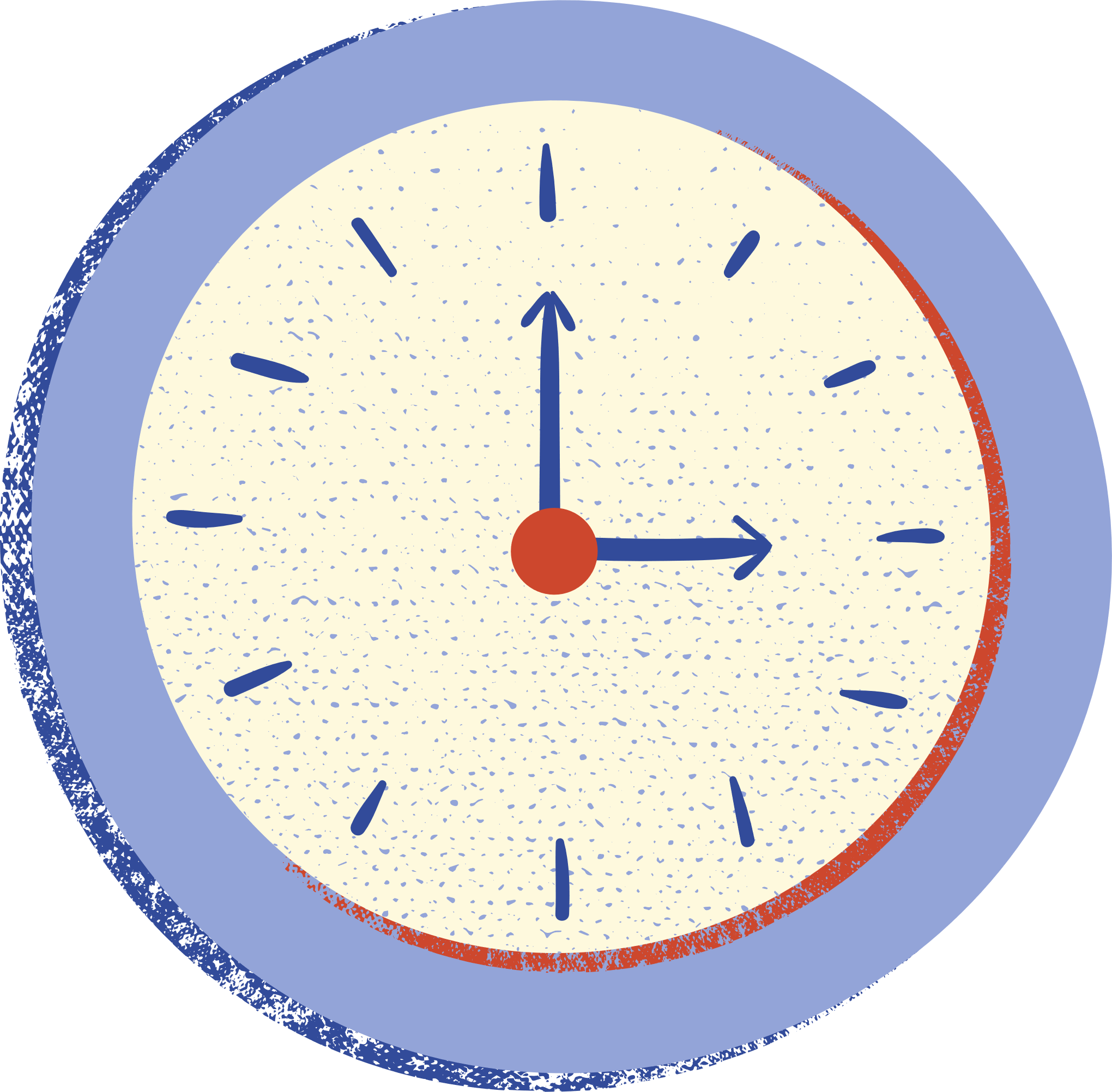 Bài 1.30 (SGK - tr22)
Giải
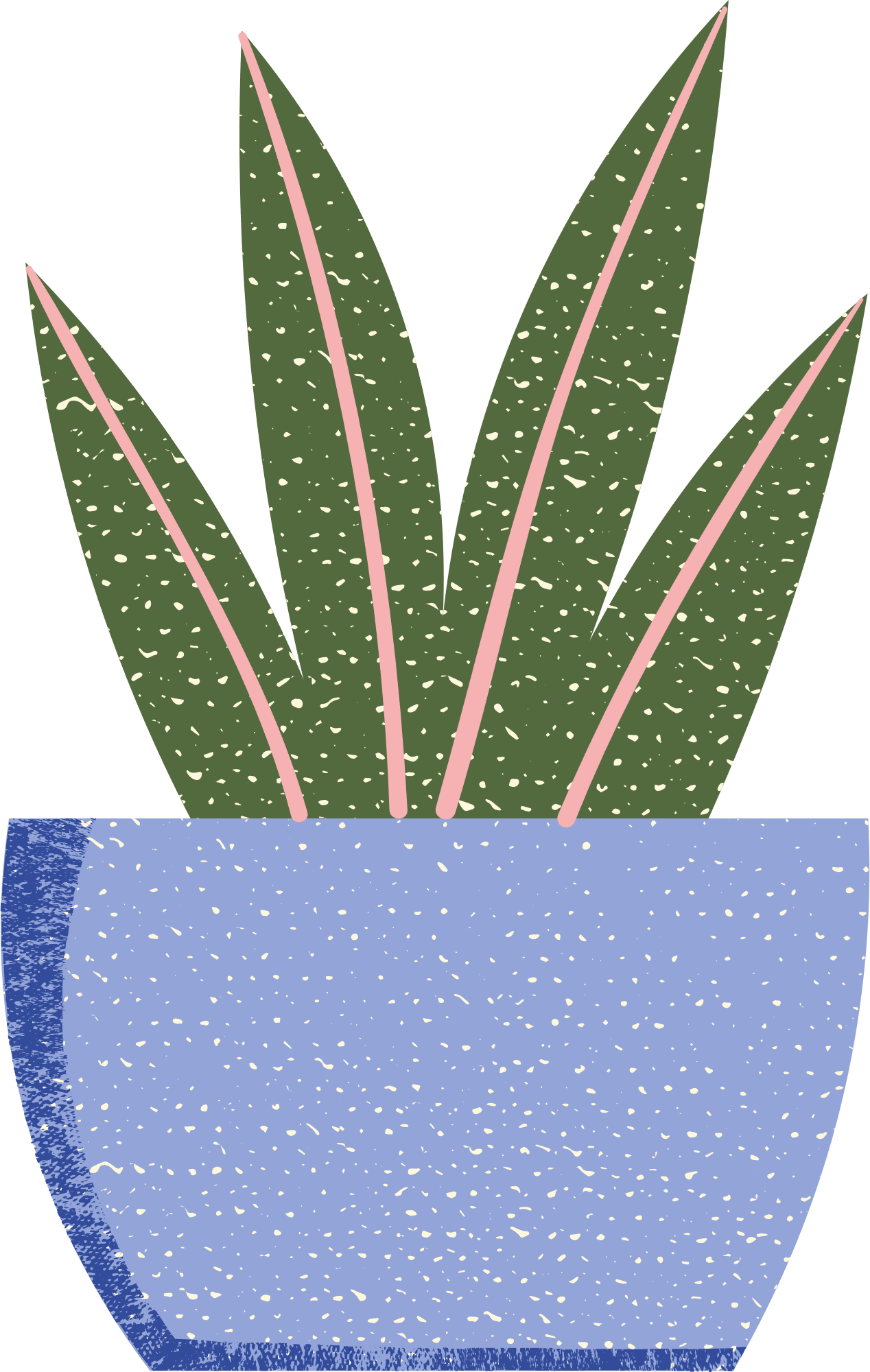 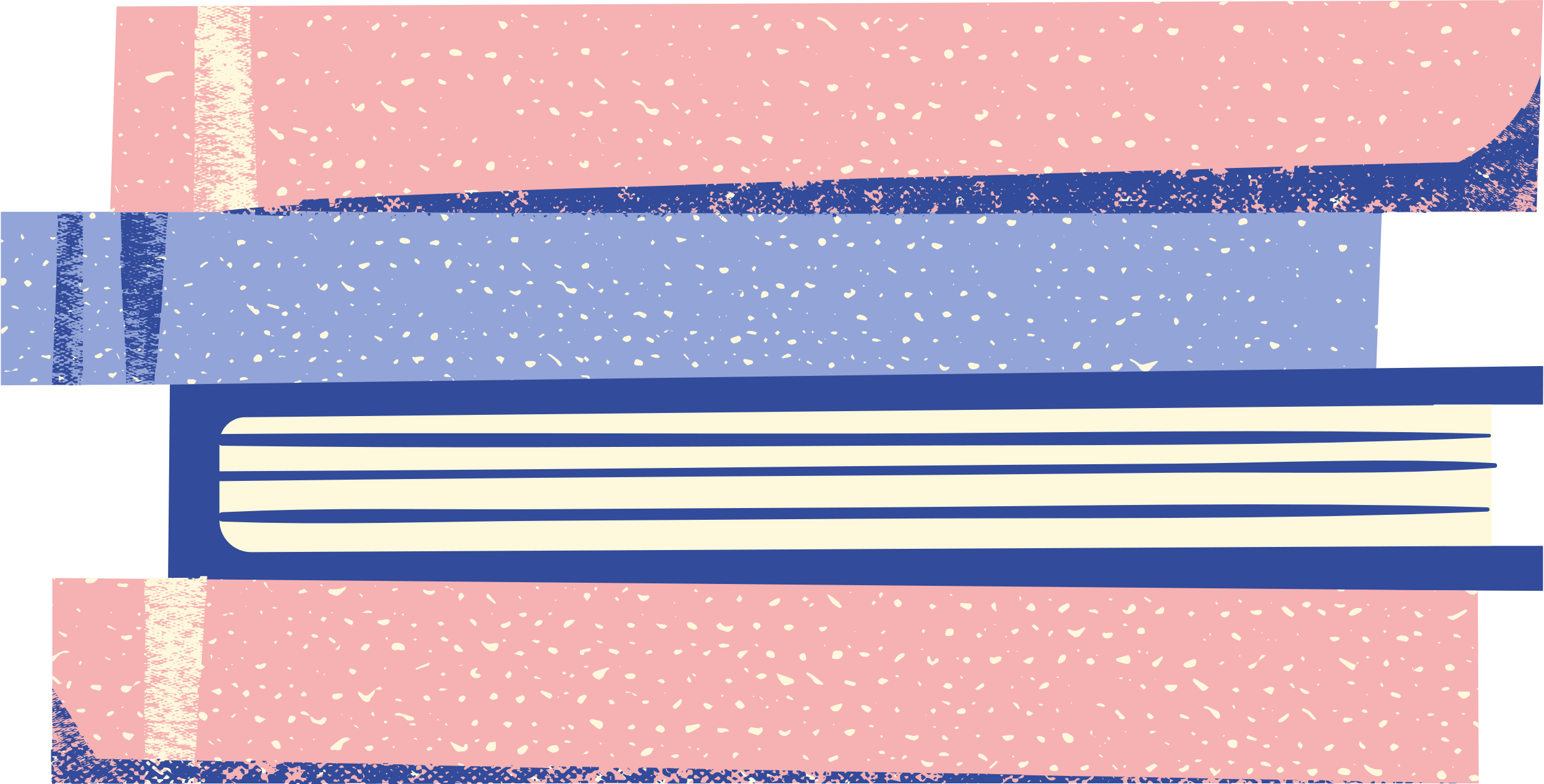 HƯỚNG DẪN VỀ NHÀ
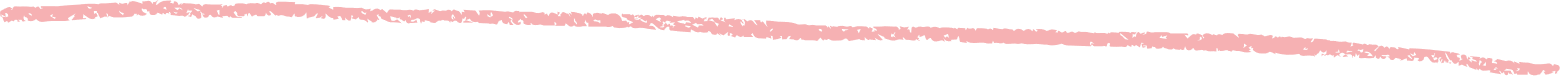 1
Ghi nhớ kiến thức trong bài
2
Hoàn thành bài tập SBT
3
Chuẩn bị bài sau - Luyện tập chung
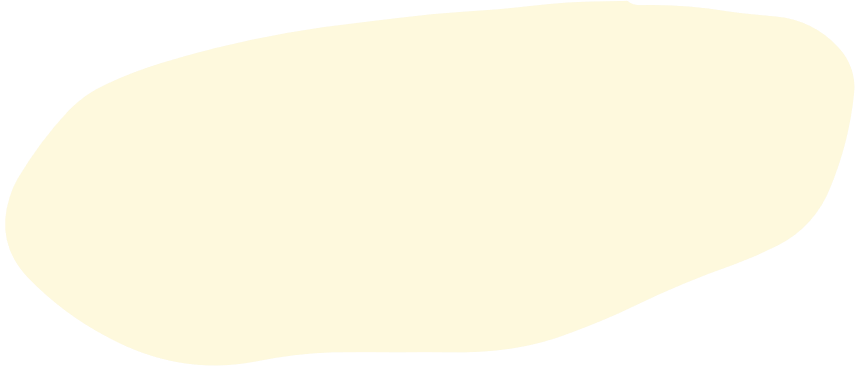 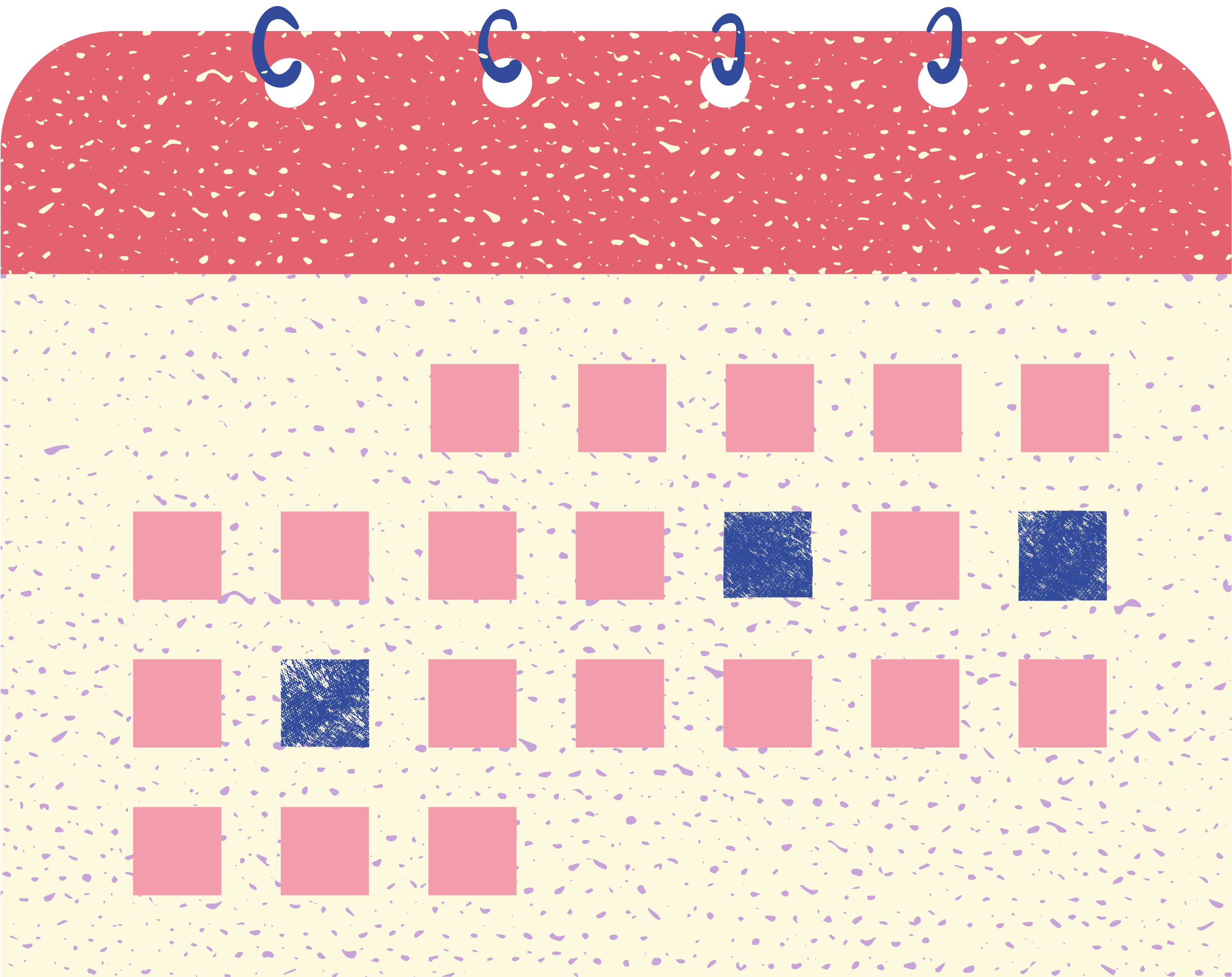 BÀI HỌC KẾT THÚC
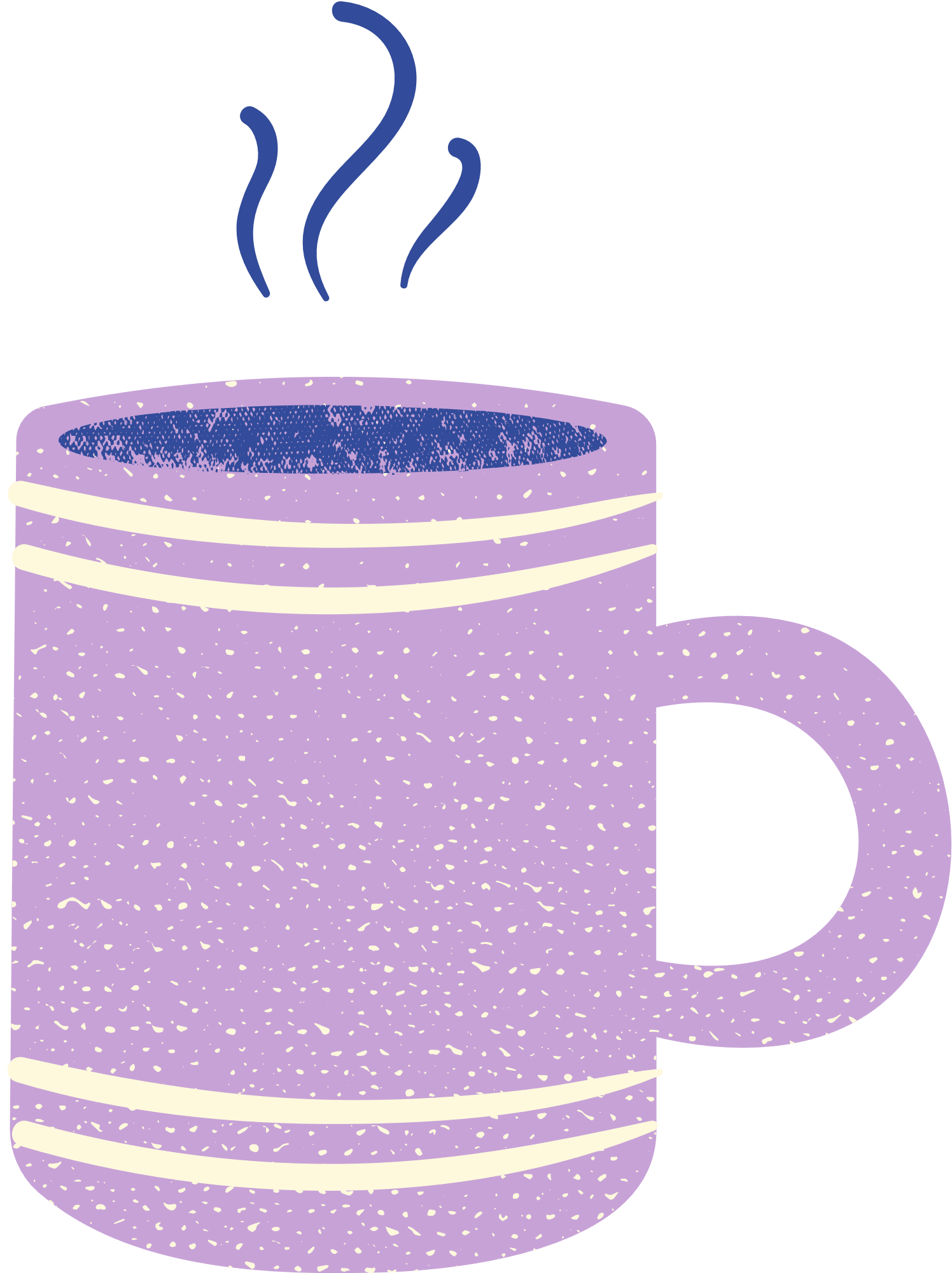 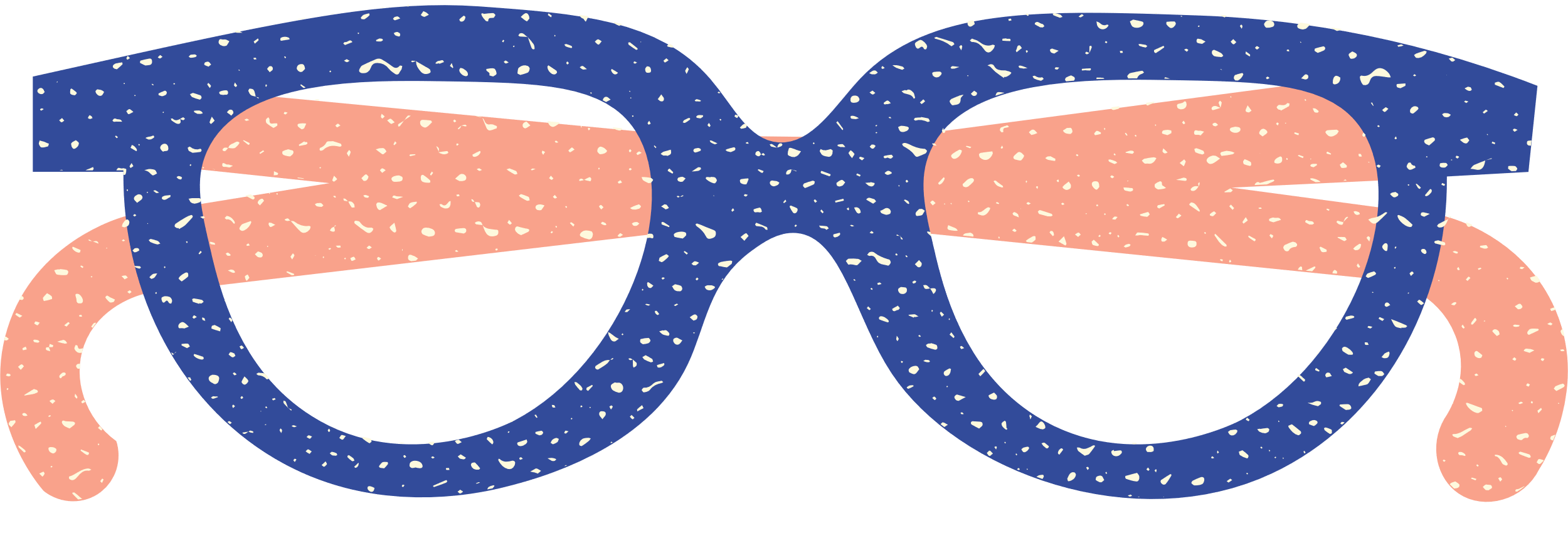